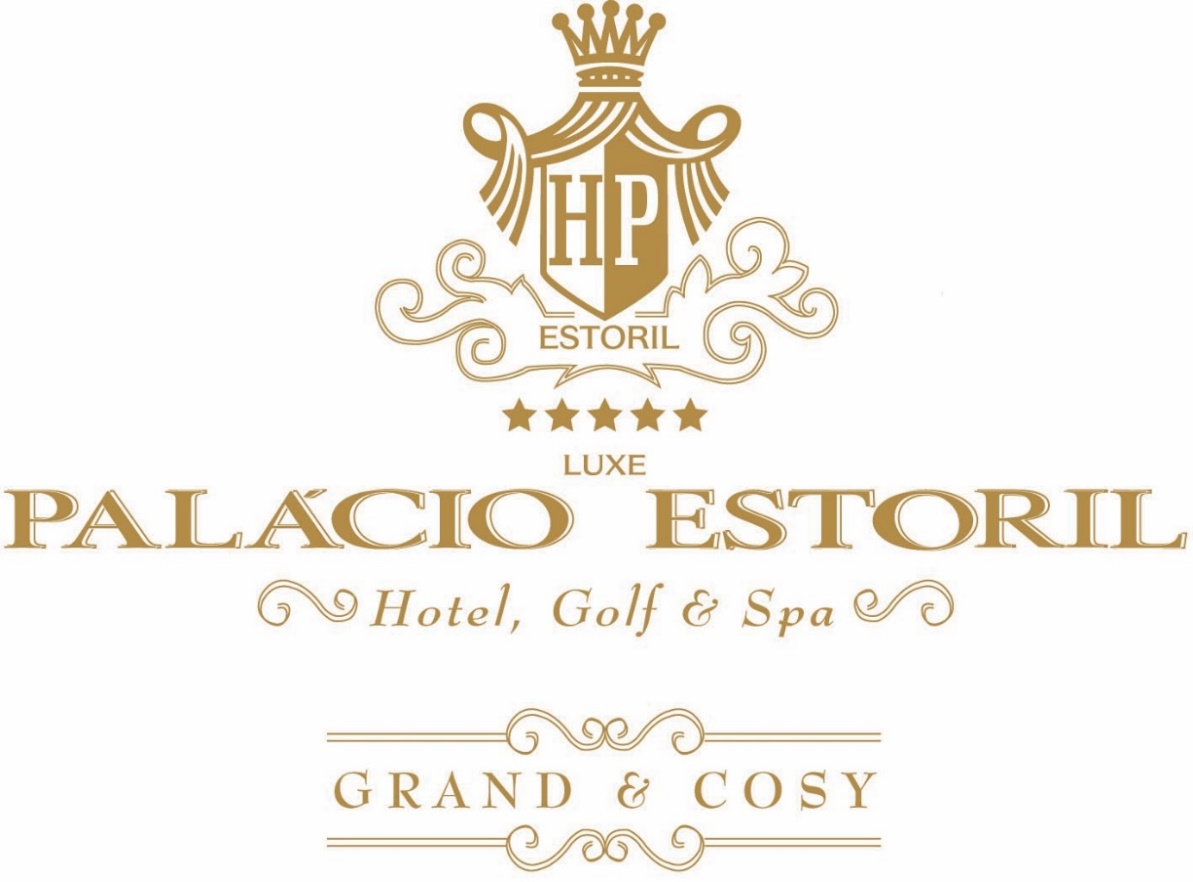 André Araújo e Sá
Sales Manager
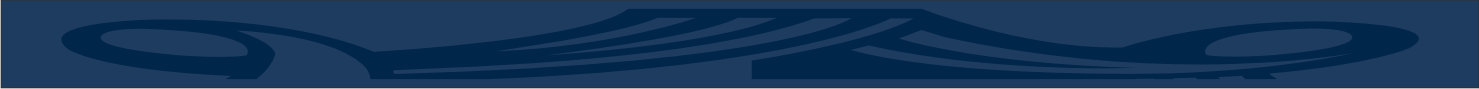 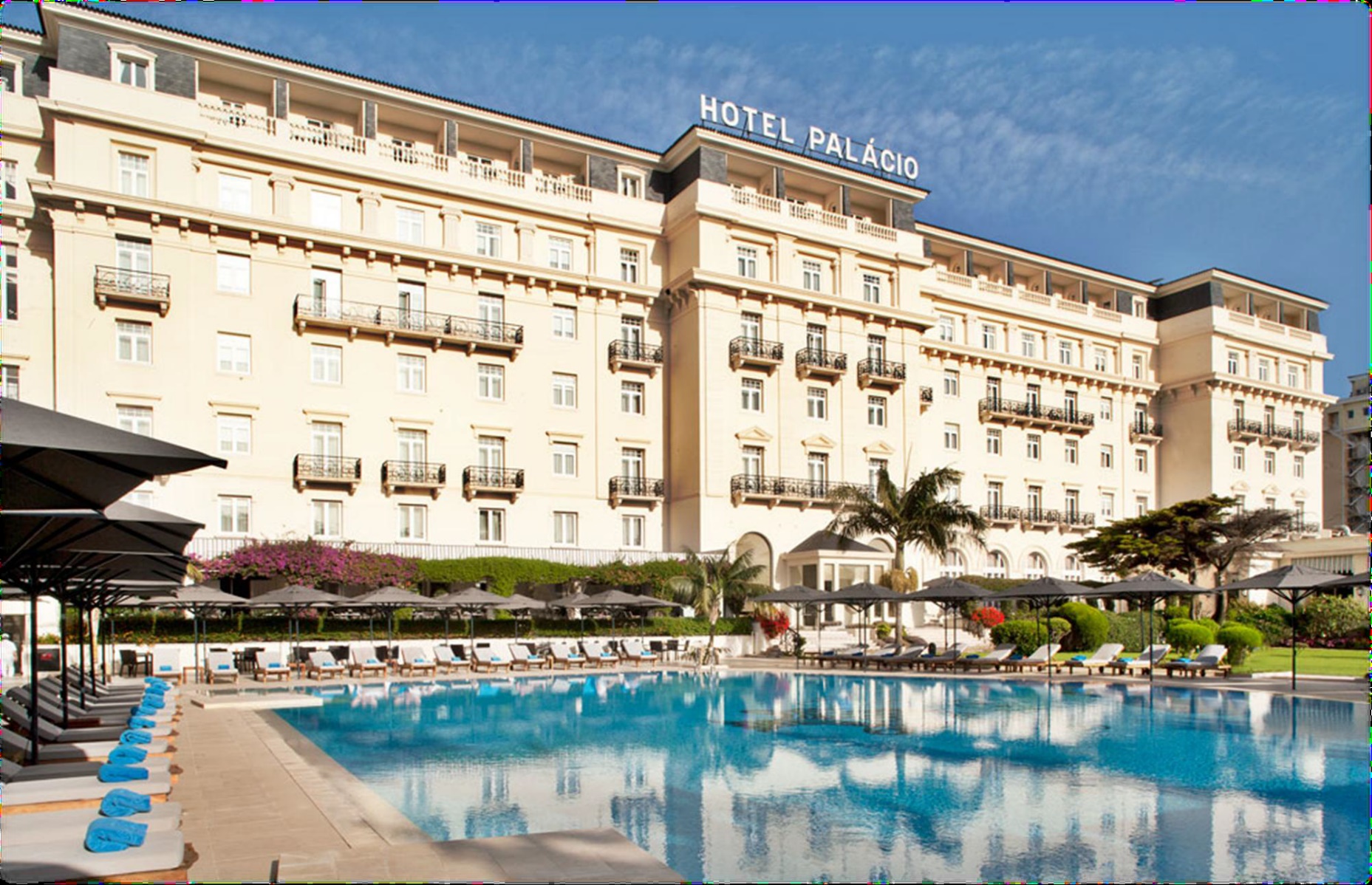 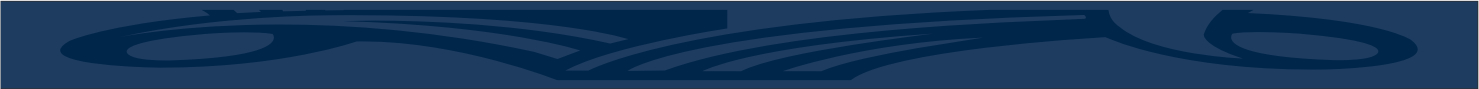 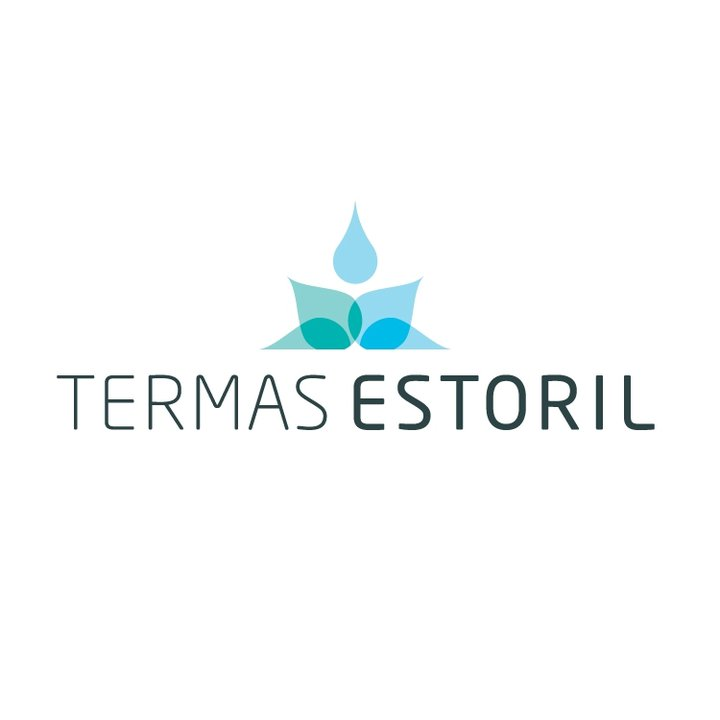 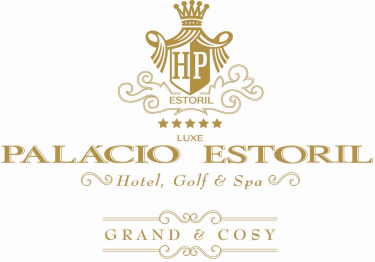 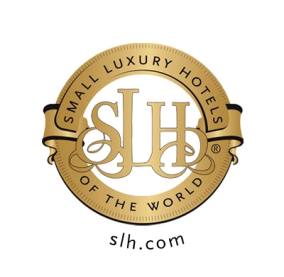 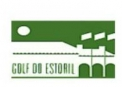 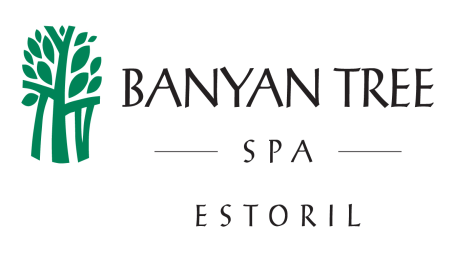 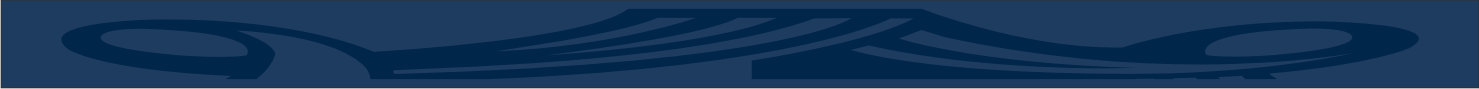 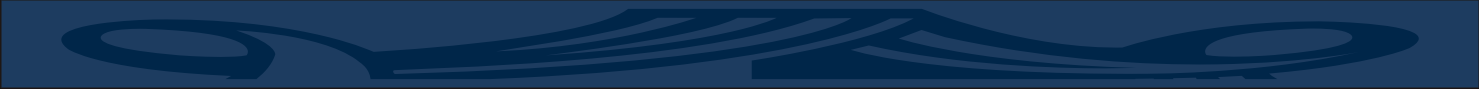 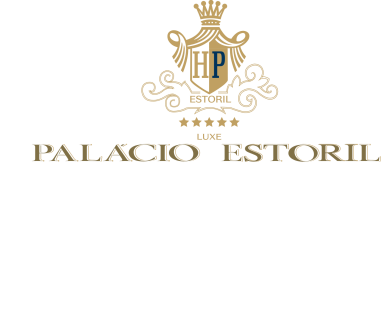 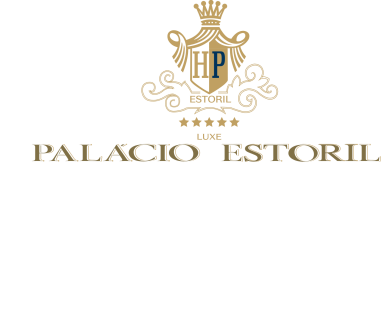 Estoril coast is the Portuguese Riviera
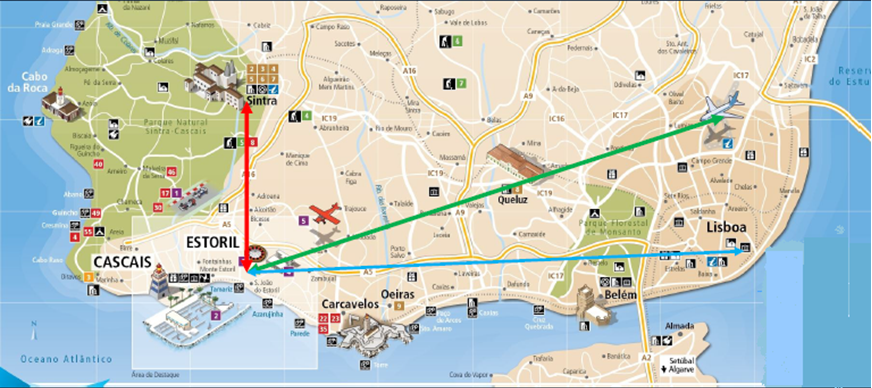 Airport – 30 km 
Lisbon city centre – 24 km 
Sintra – 15 Km
Aeroporto-Hotel--- 29,8Km
Lisbon Centro-Hotel---24,1Km
Hotel-Sintra---14,8Km
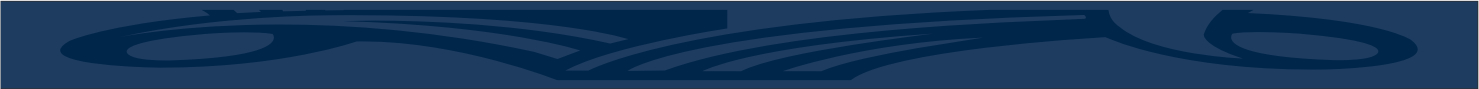 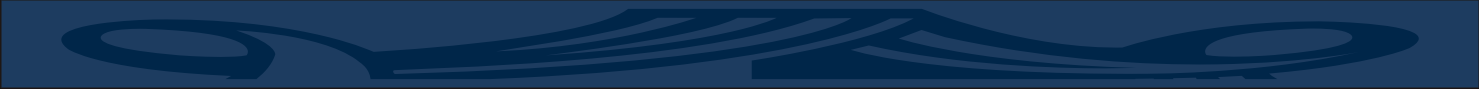 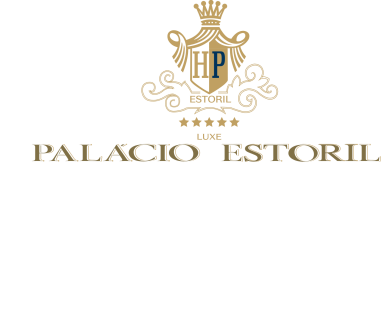 One of the most noble regions of Portugal
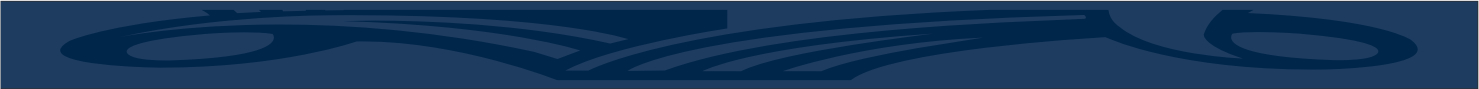 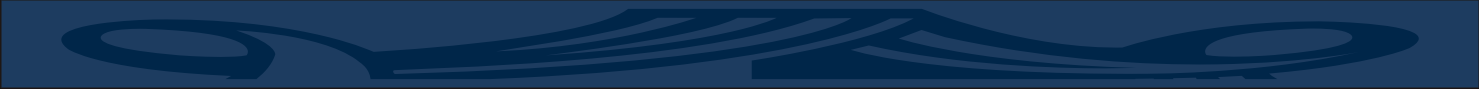 Hotel Palácio Estoril opened in 1930…
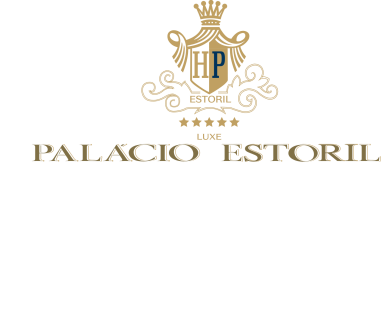 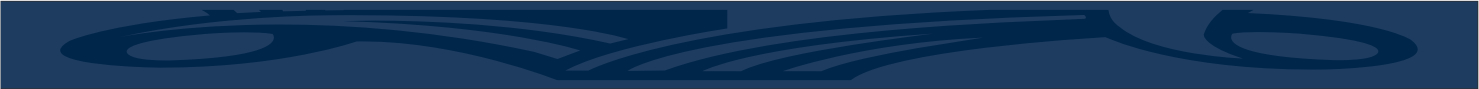 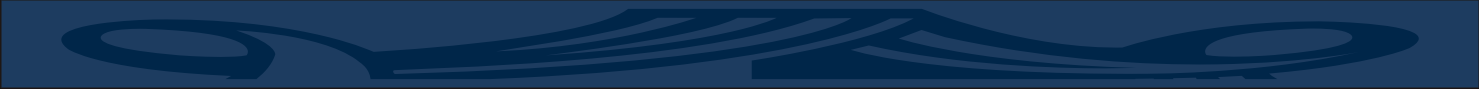 Ian Fleming and Dusko Povov…
Two of the spies who stayed in the Palácio during the 2nd world war.
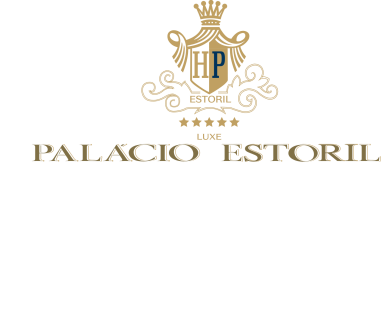 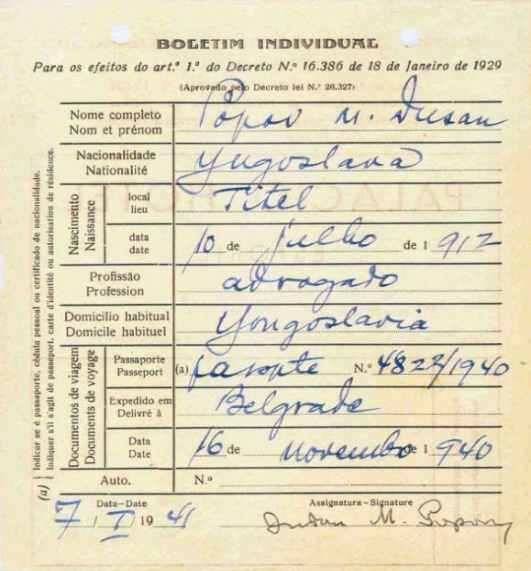 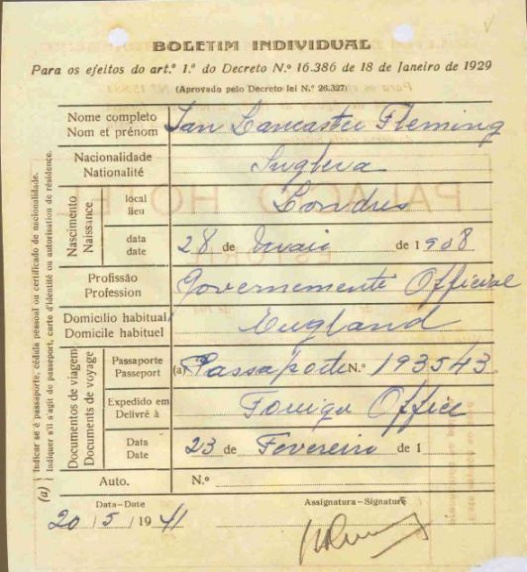 The Palacio was chosen to be part of the film “On Her Majesty’s Secret Services, in 1968
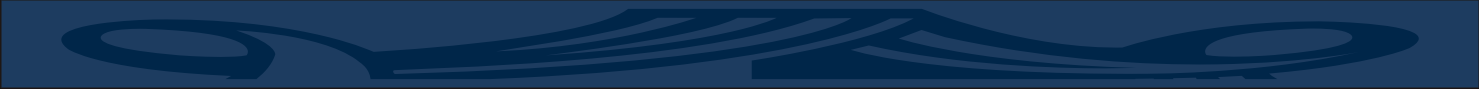 “ Everything seems up to the Palácio ‘s usual,high standards” 
George Lazenby – James Bond 1968
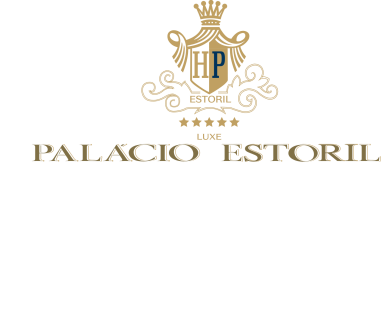 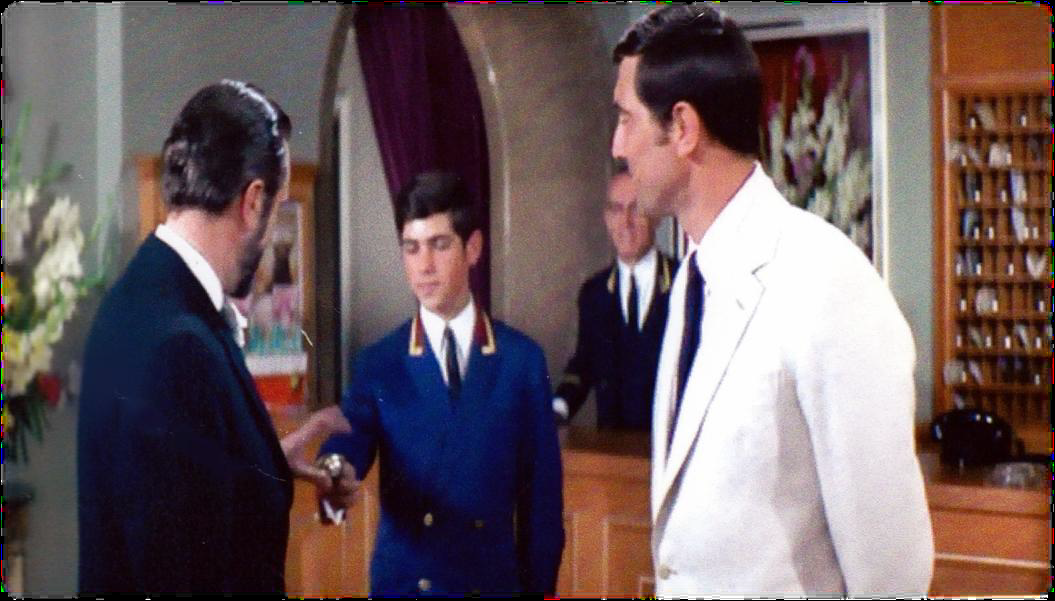 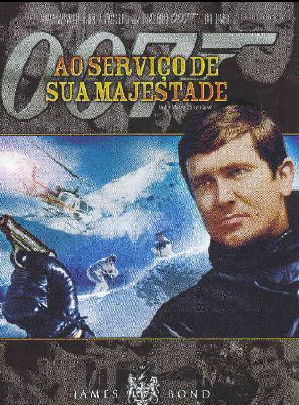 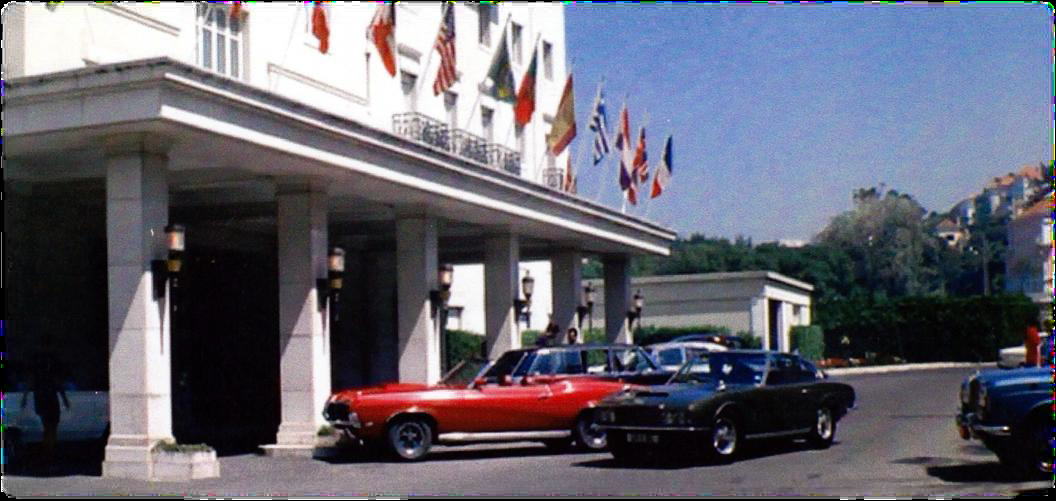 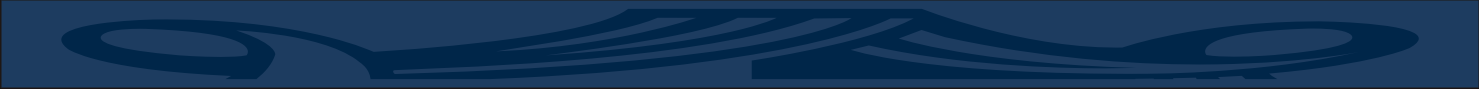 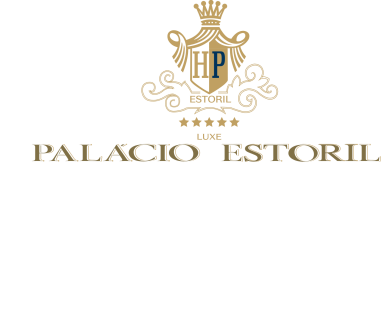 Estoril is the main destination of the European Aristocracy
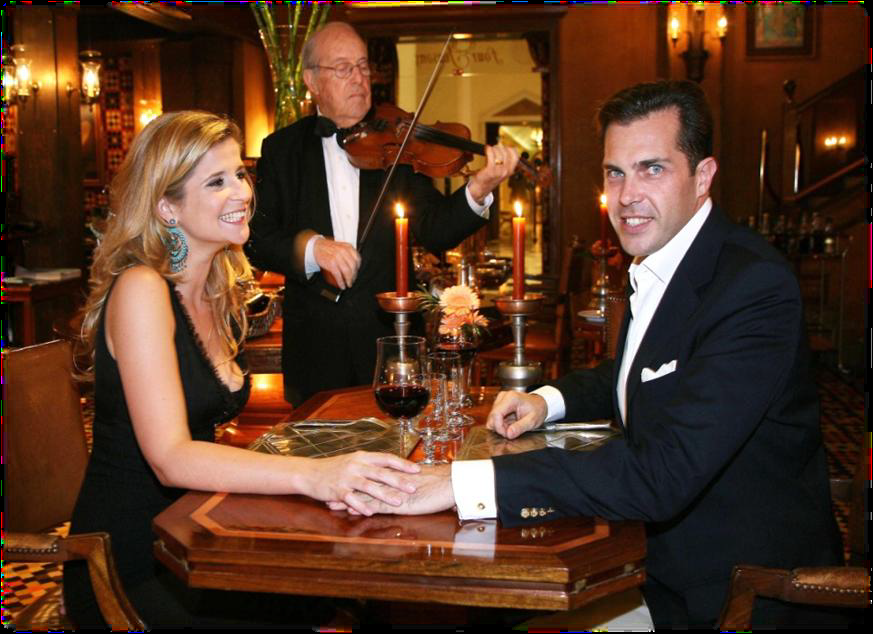 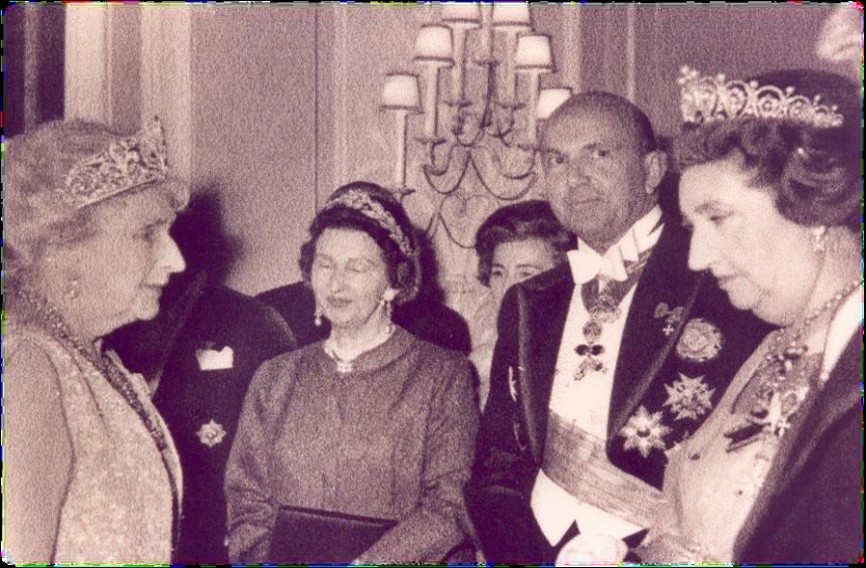 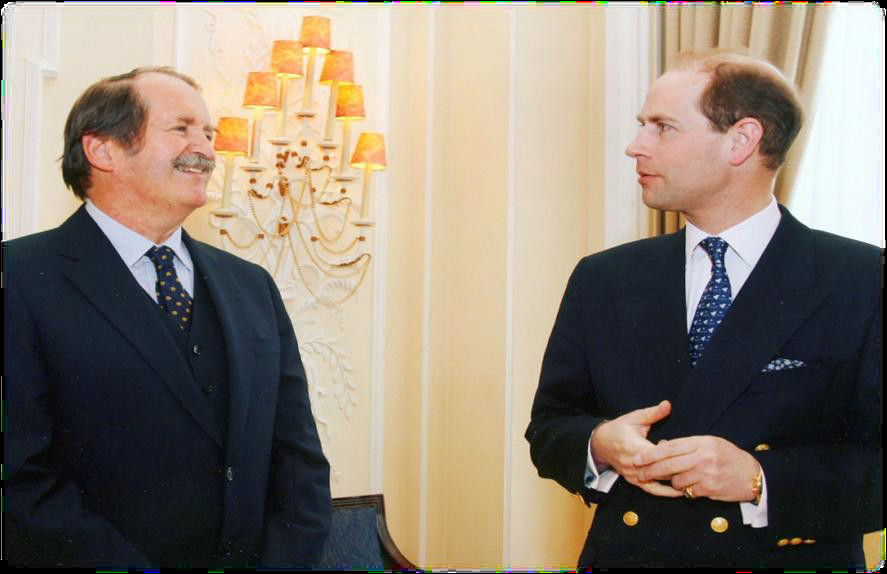 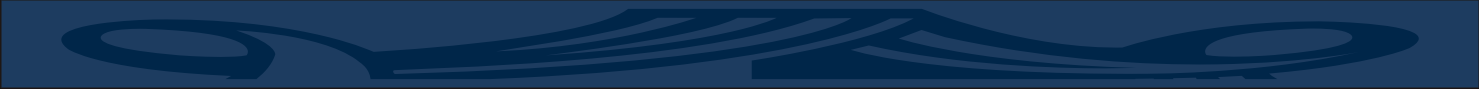 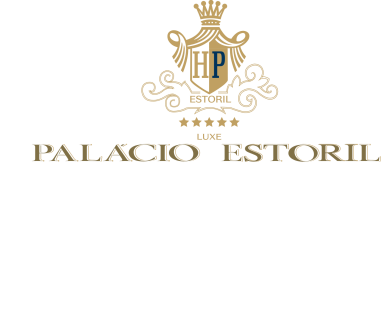 Also Polish important personalities choose the Palácio as home…
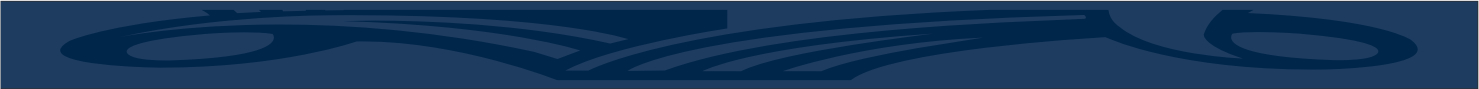 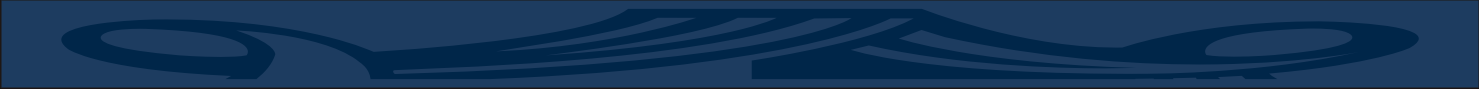 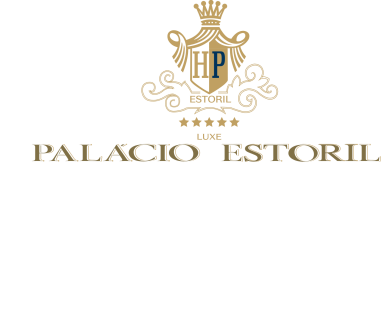 Prime location…
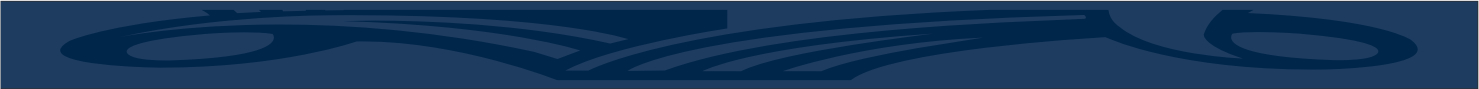 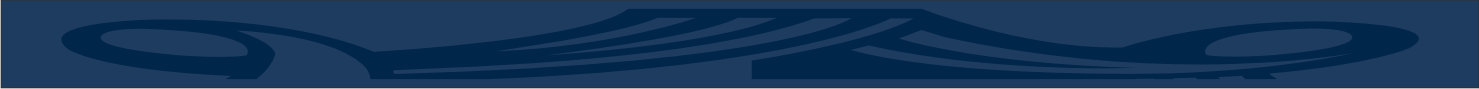 “ The housekeeping staff is so wonderful… They really made me feel 
welcome ‘Home’.” Diana Ross
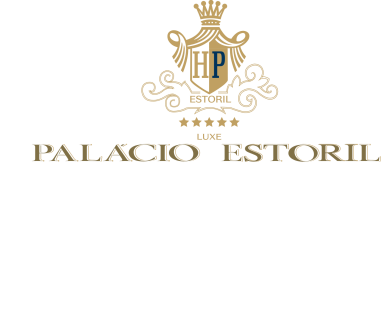 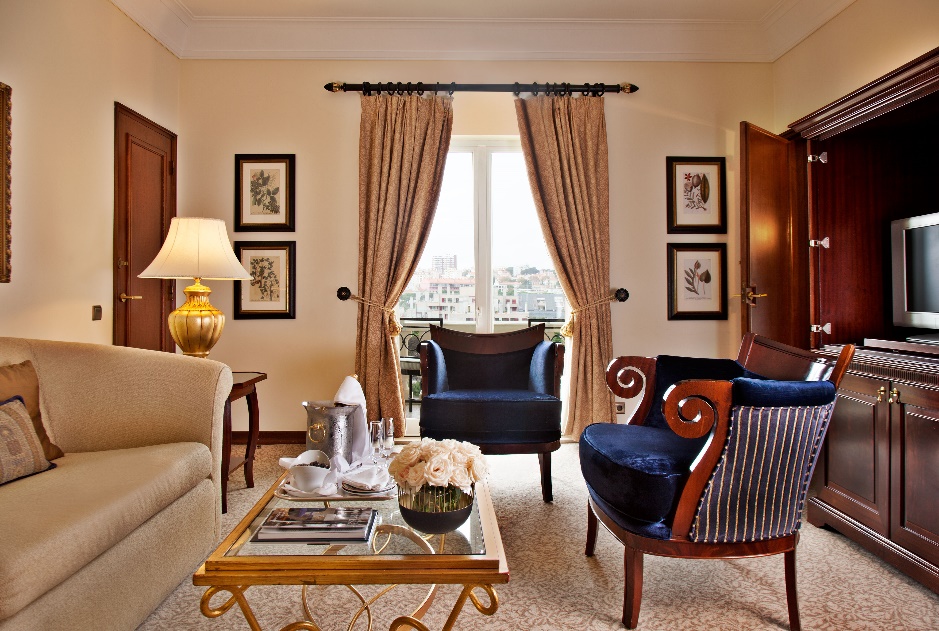 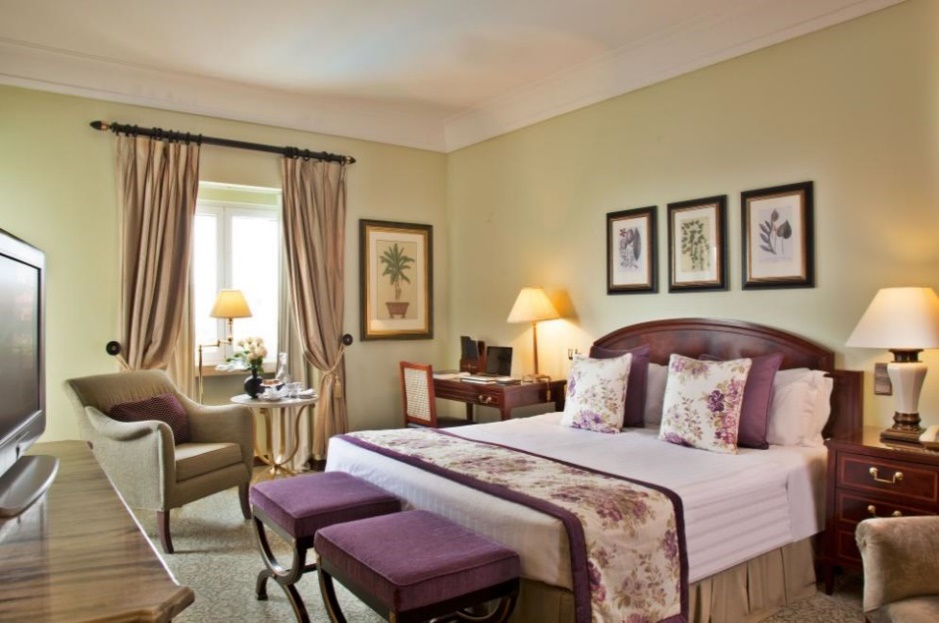 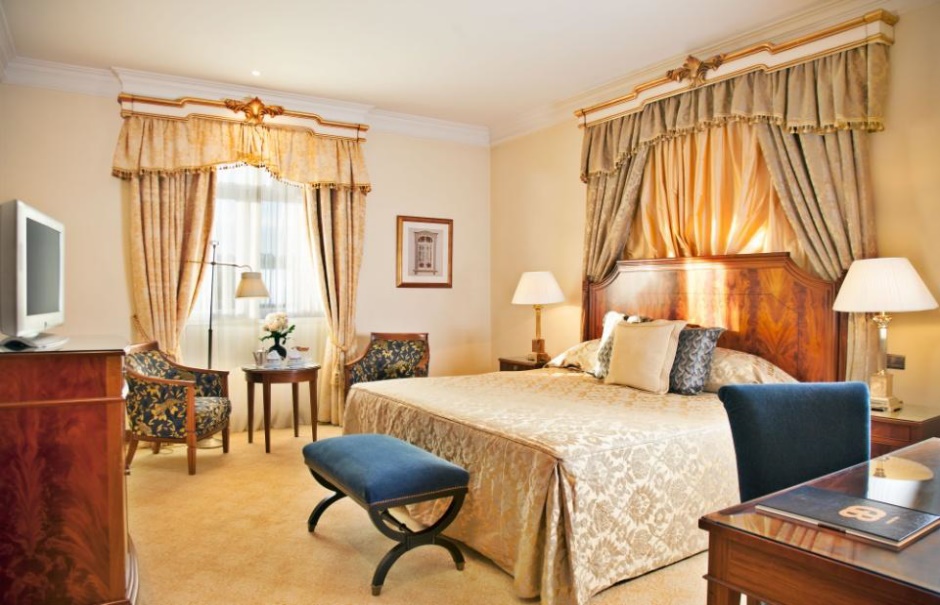 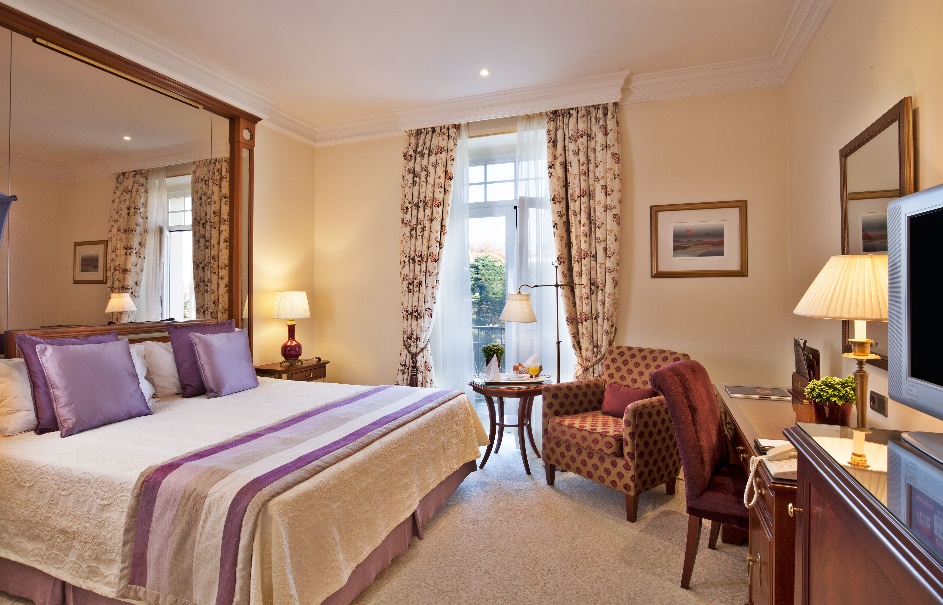 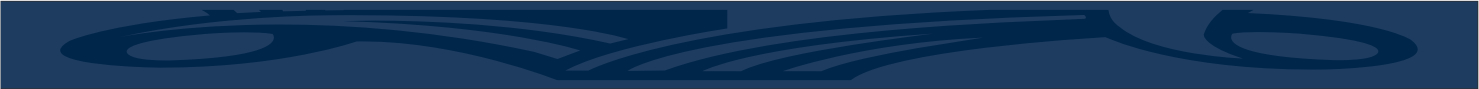 “We had a wonderful time – The service is superb.” 
Joan Baez
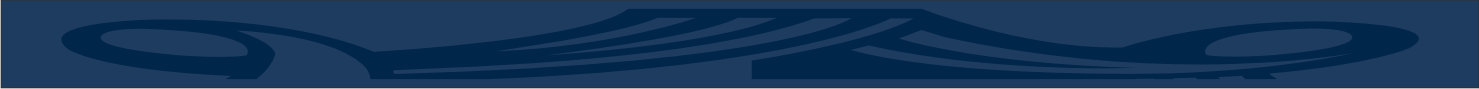 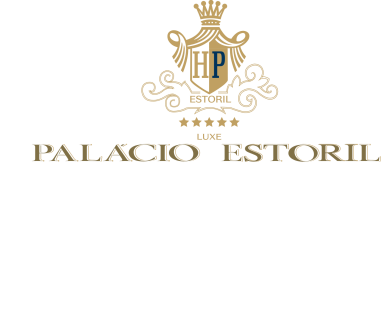 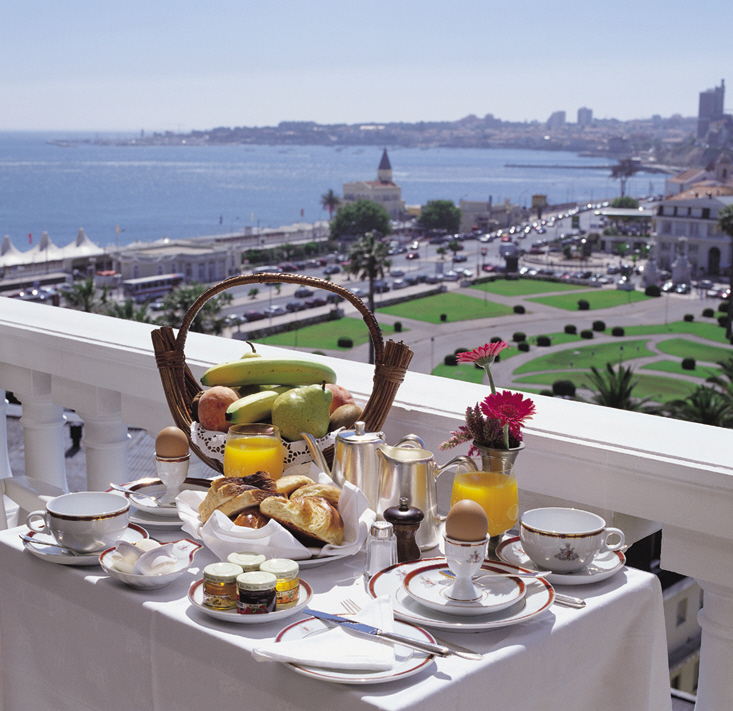 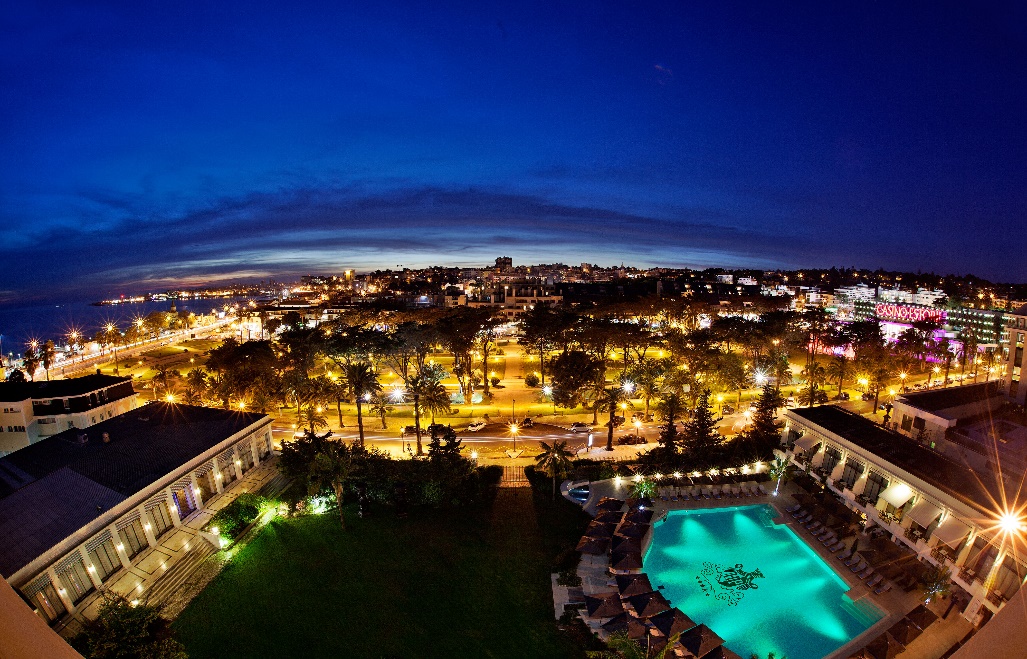 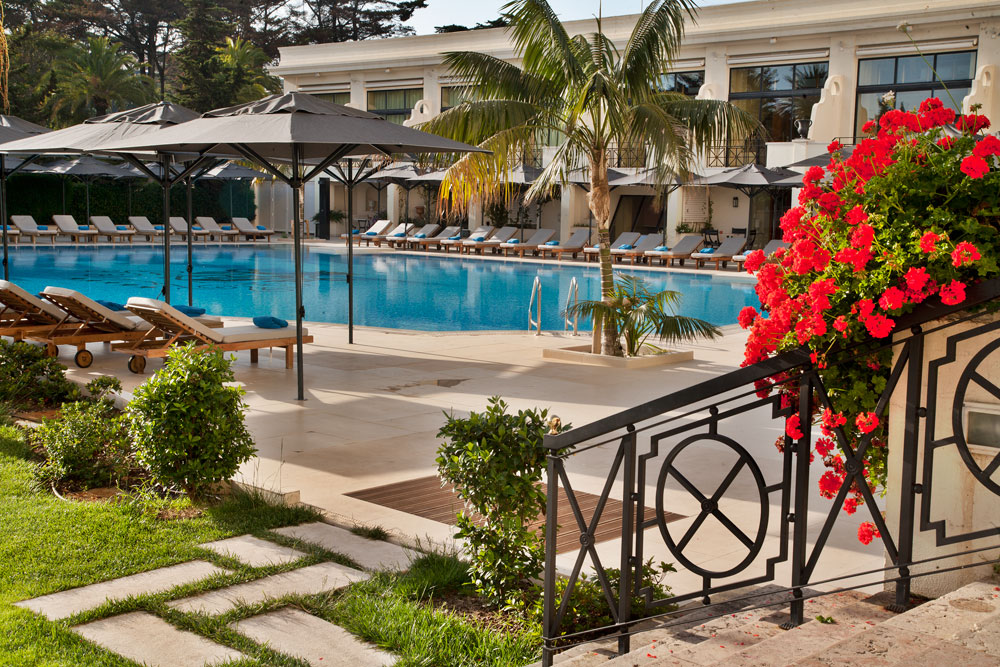 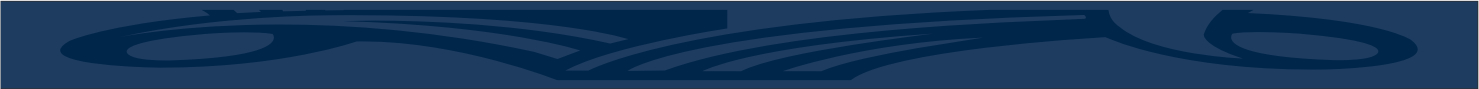 9 conference rooms, capacity up to 500 people
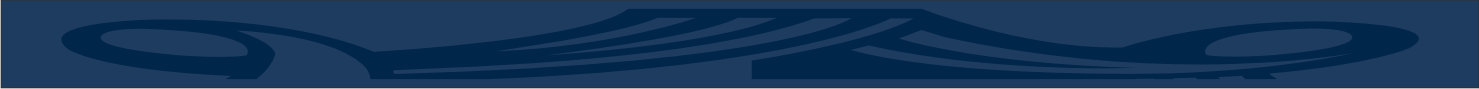 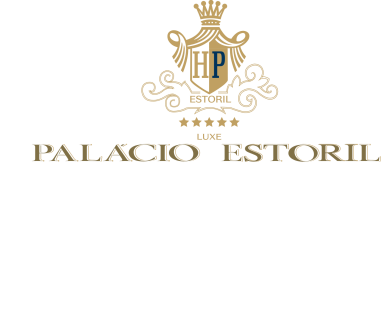 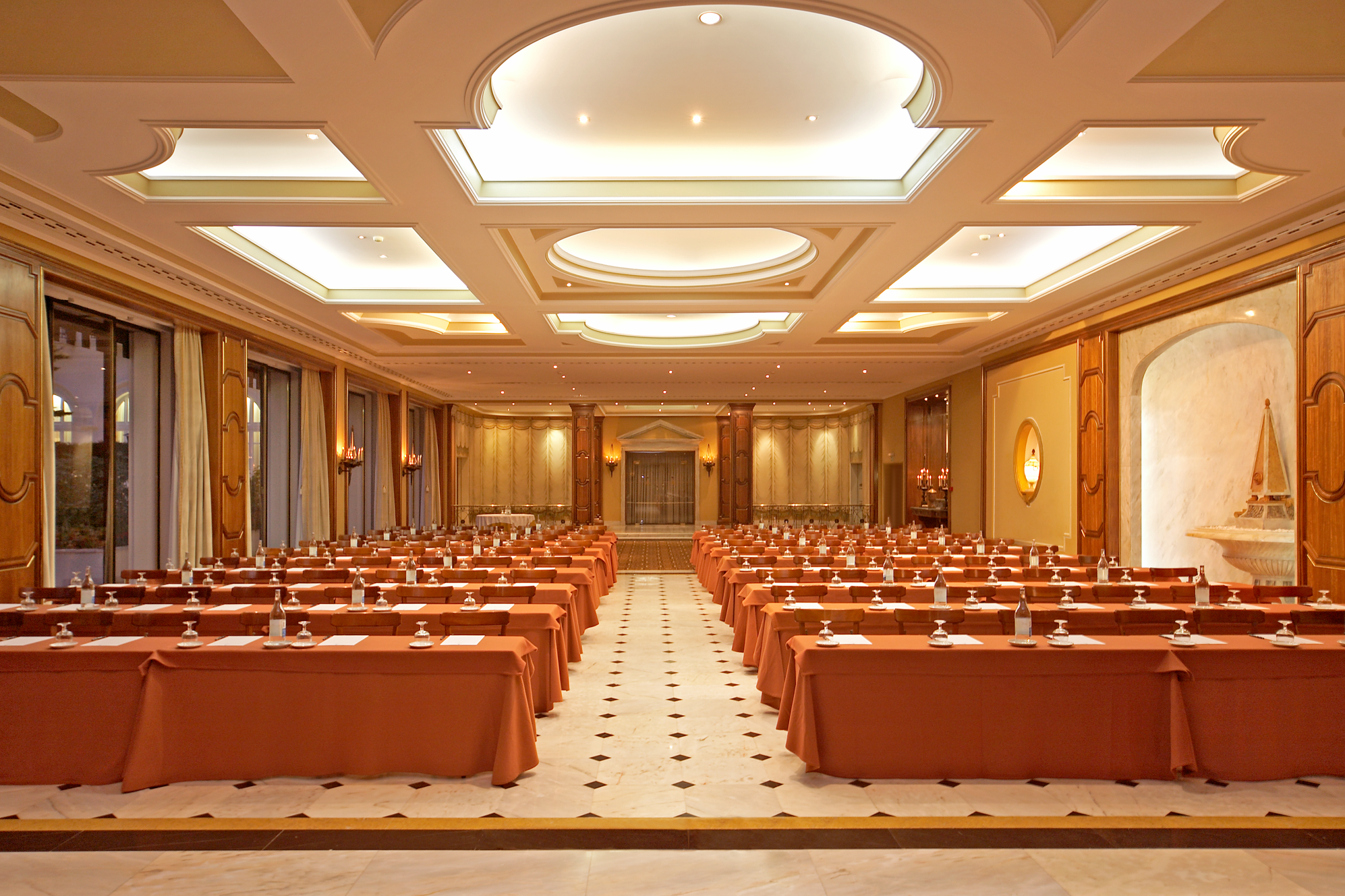 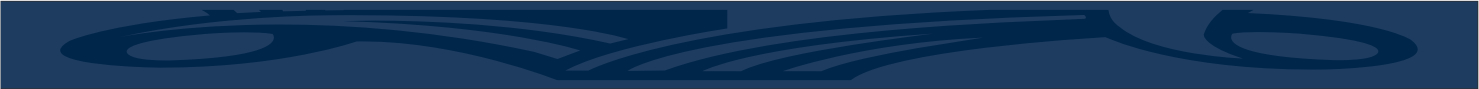 Rooms full of elegance for special events
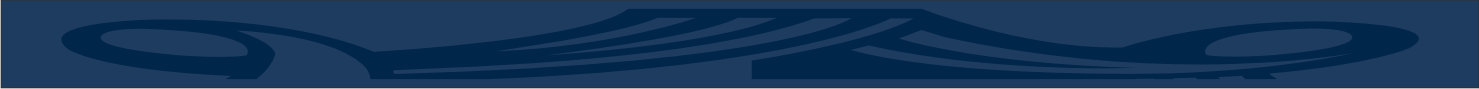 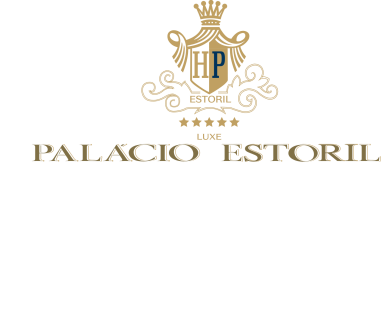 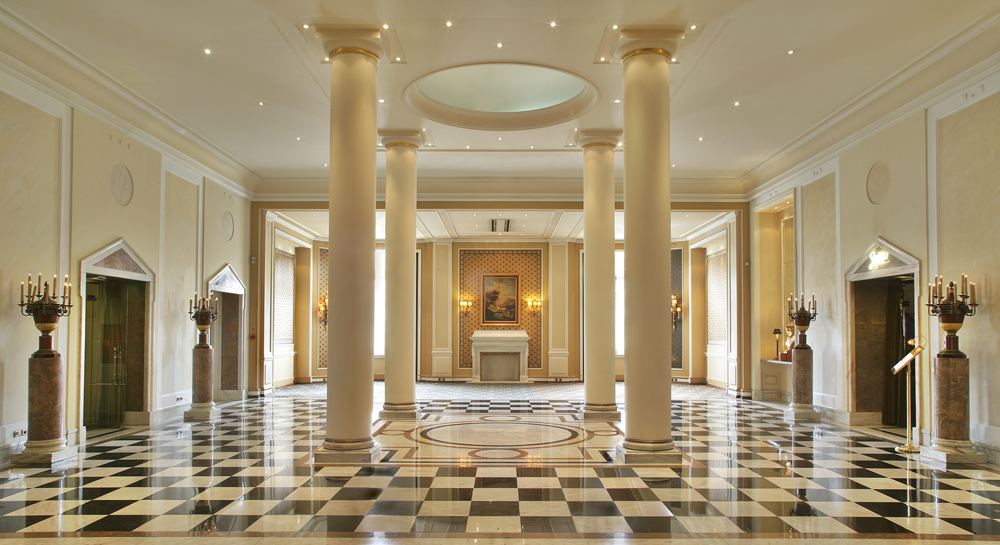 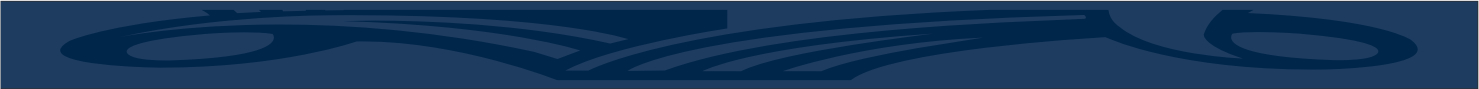 Imperial room – Glamour and charm atmosphere
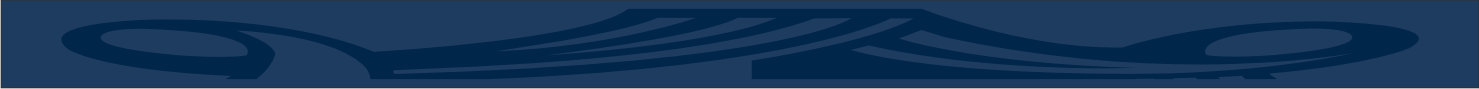 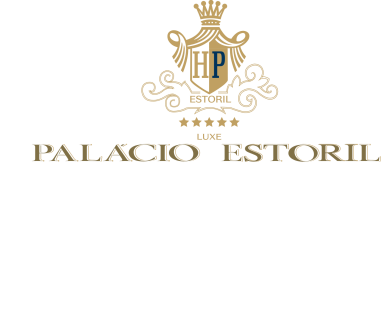 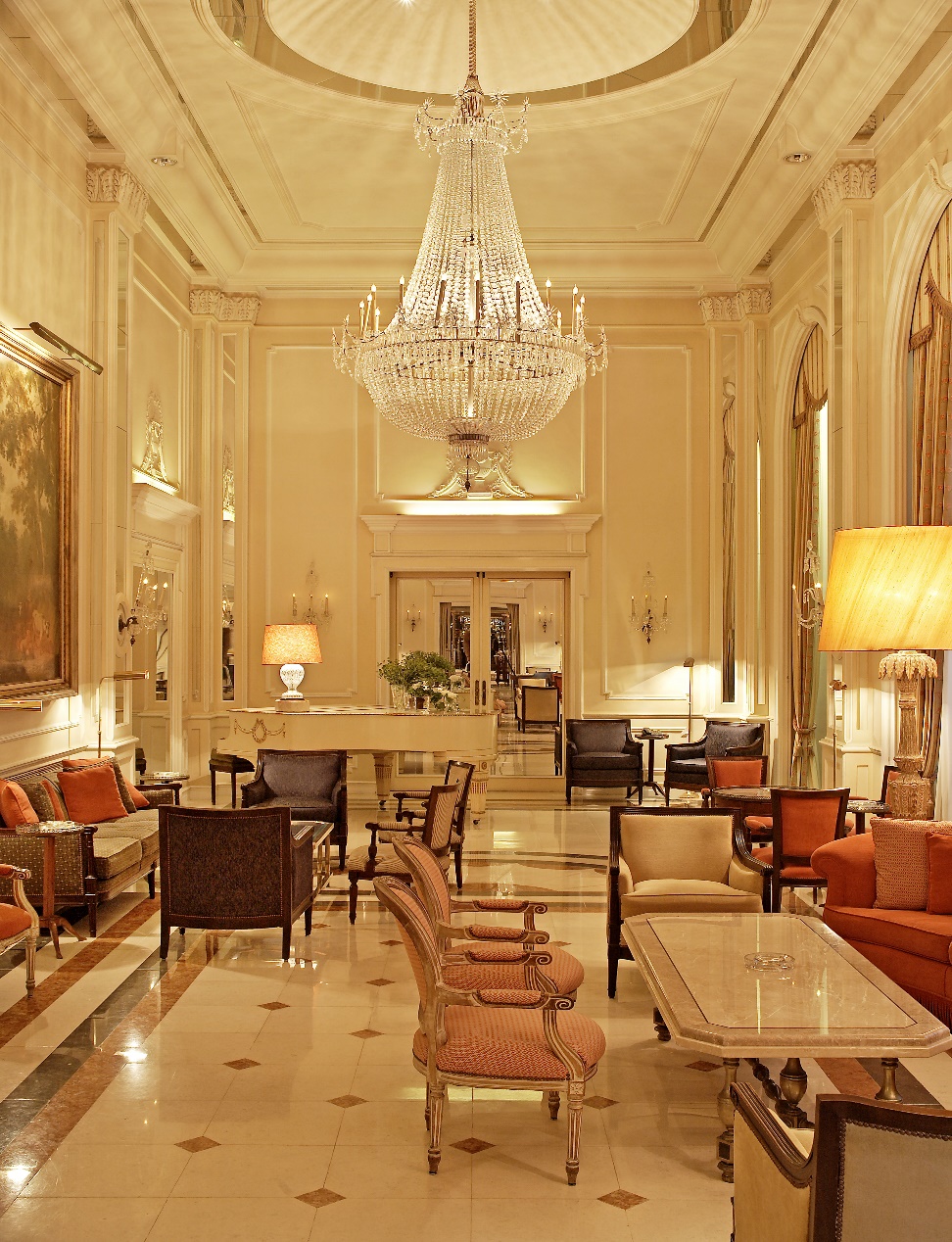 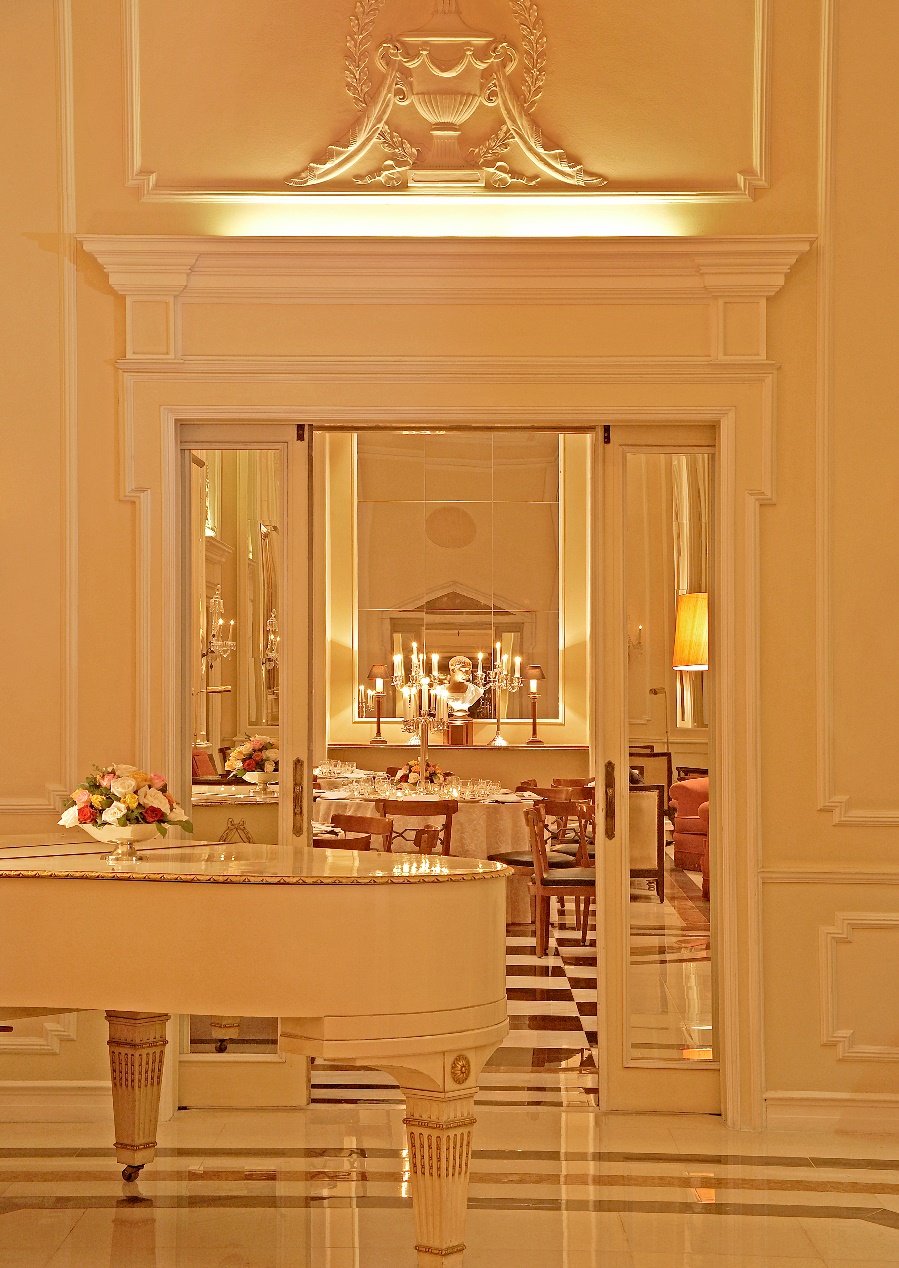 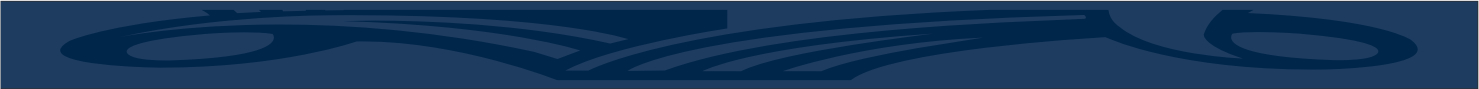 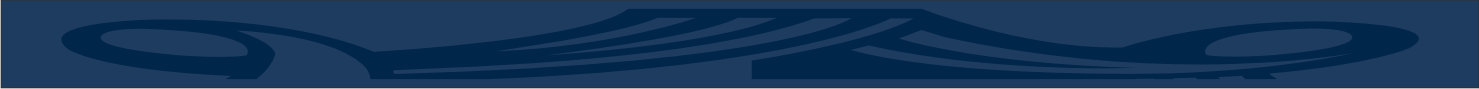 “Wonderful to be here, in such a beautiful hotel.” 
Chris de Burgh
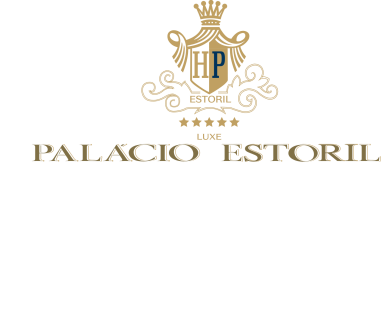 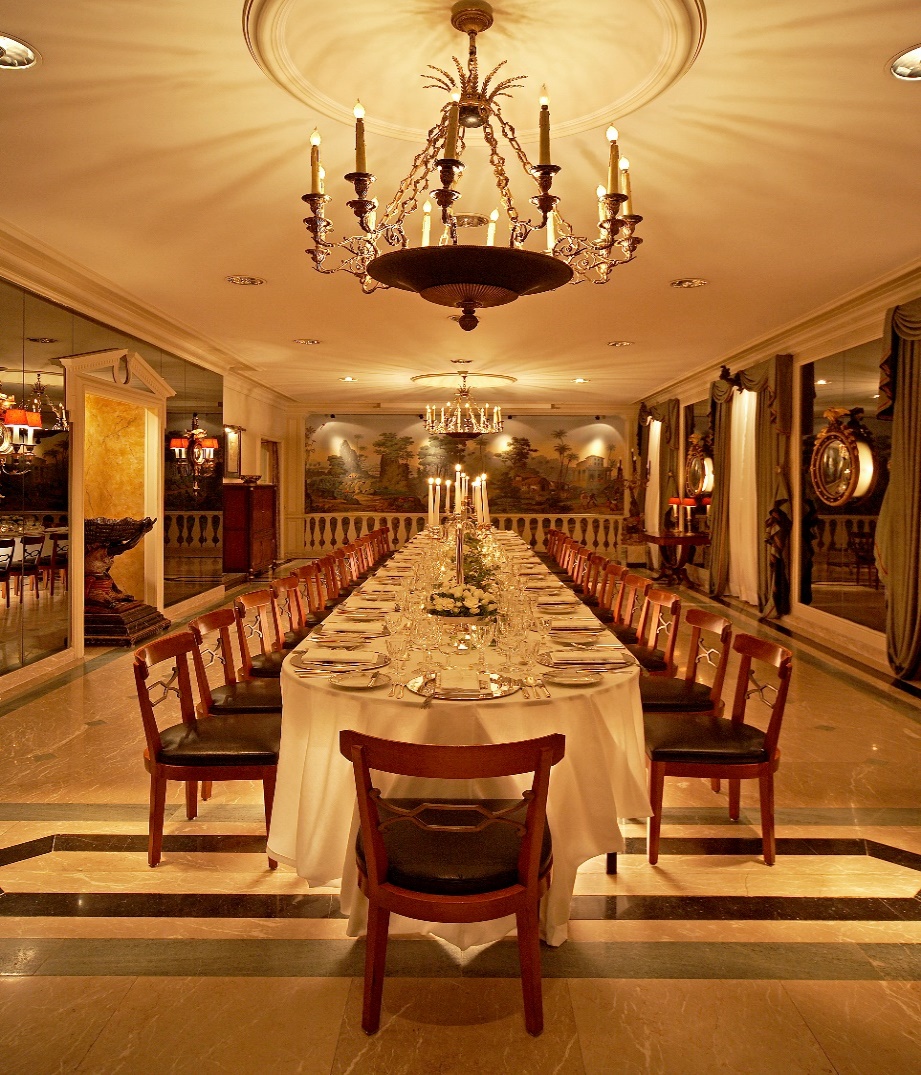 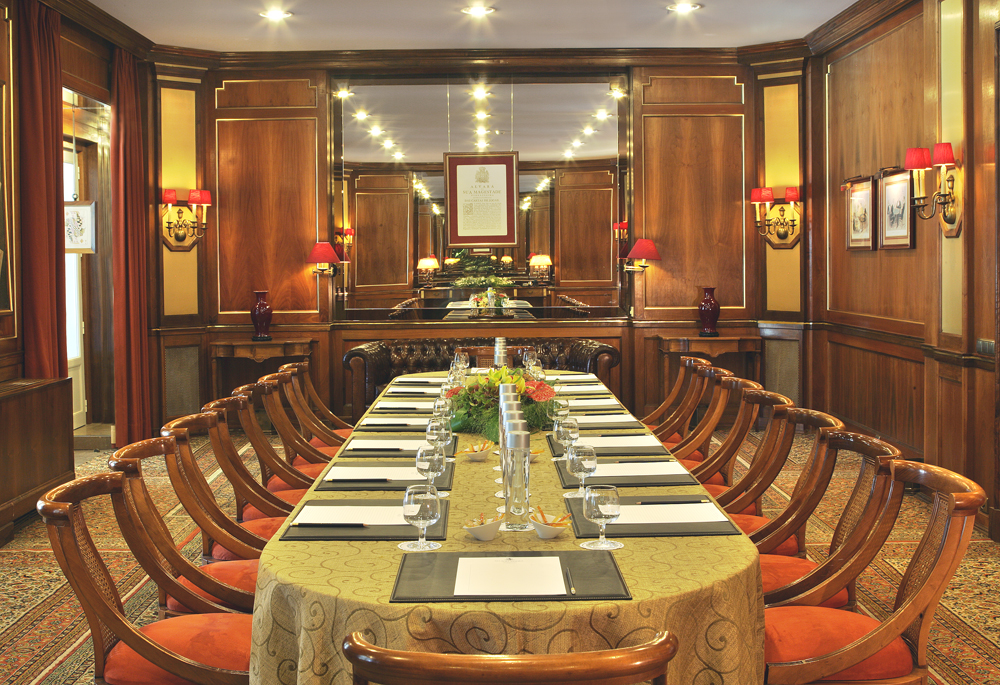 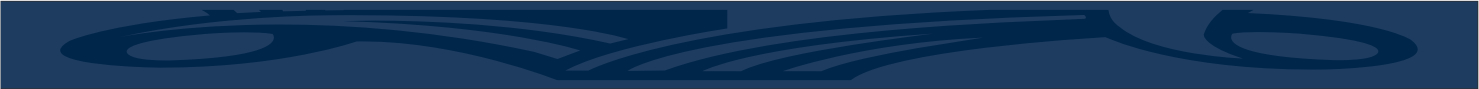 Portuguese gastronomy…
   Fish, wine and delicious pastries
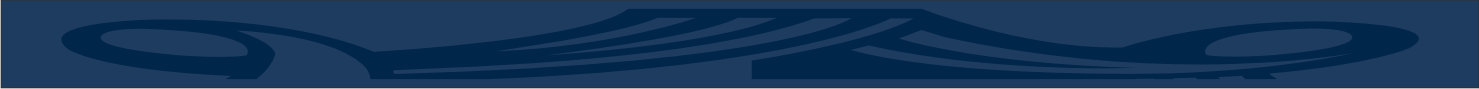 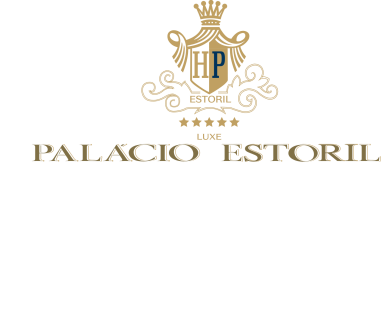 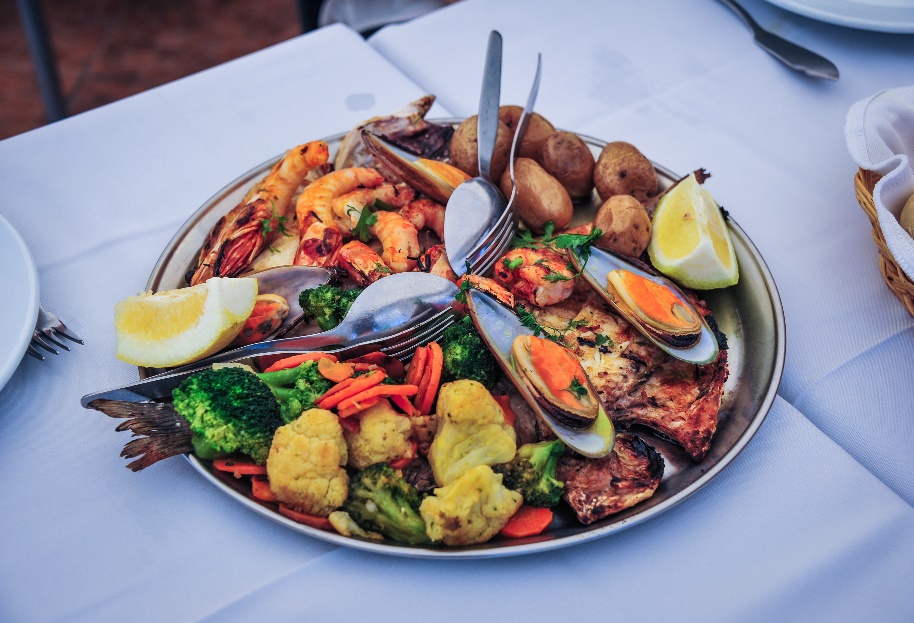 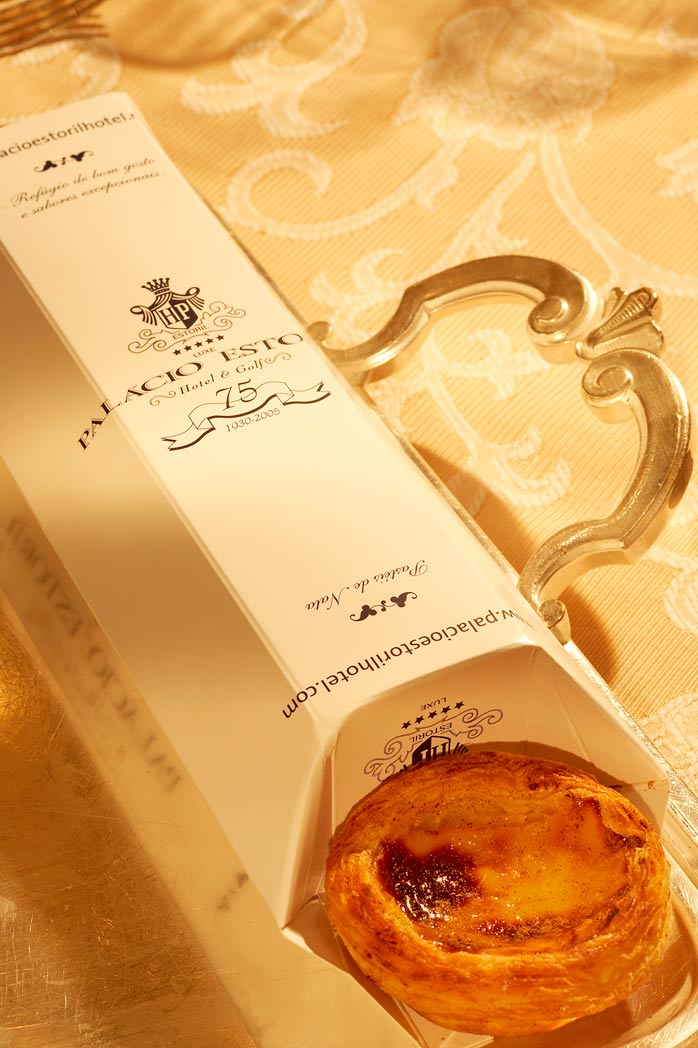 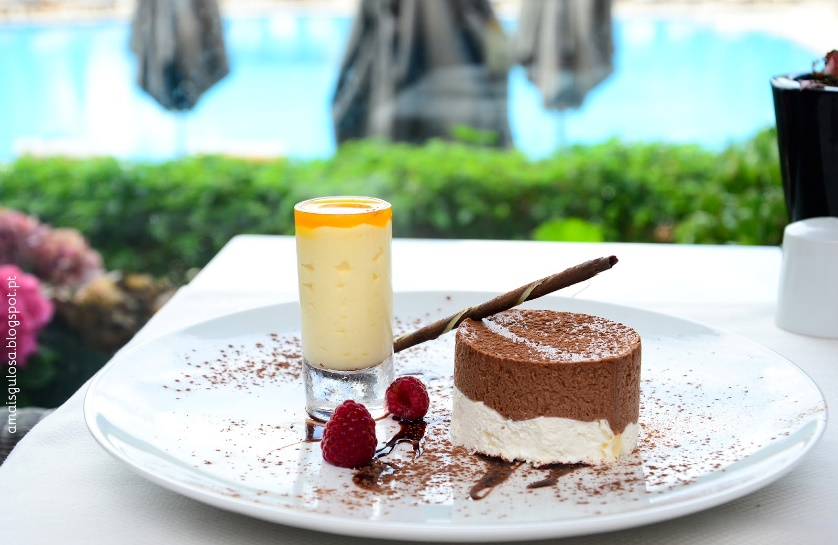 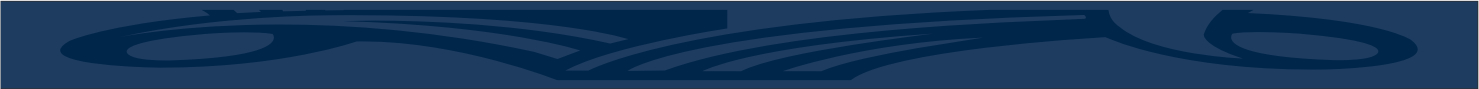 The Estoril bar, where Jan Fleming got inspired to write the first book of  007 “Casino Royal”
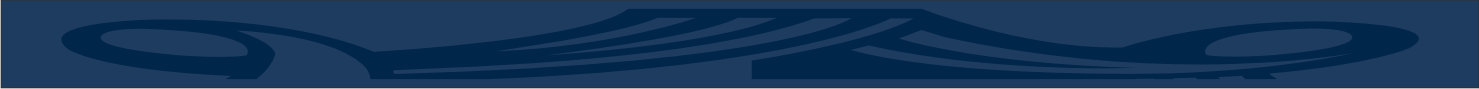 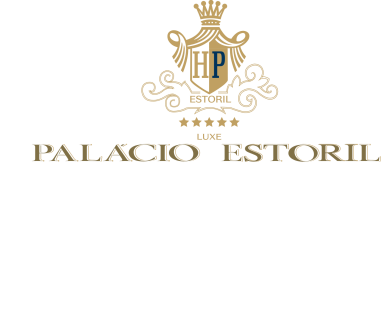 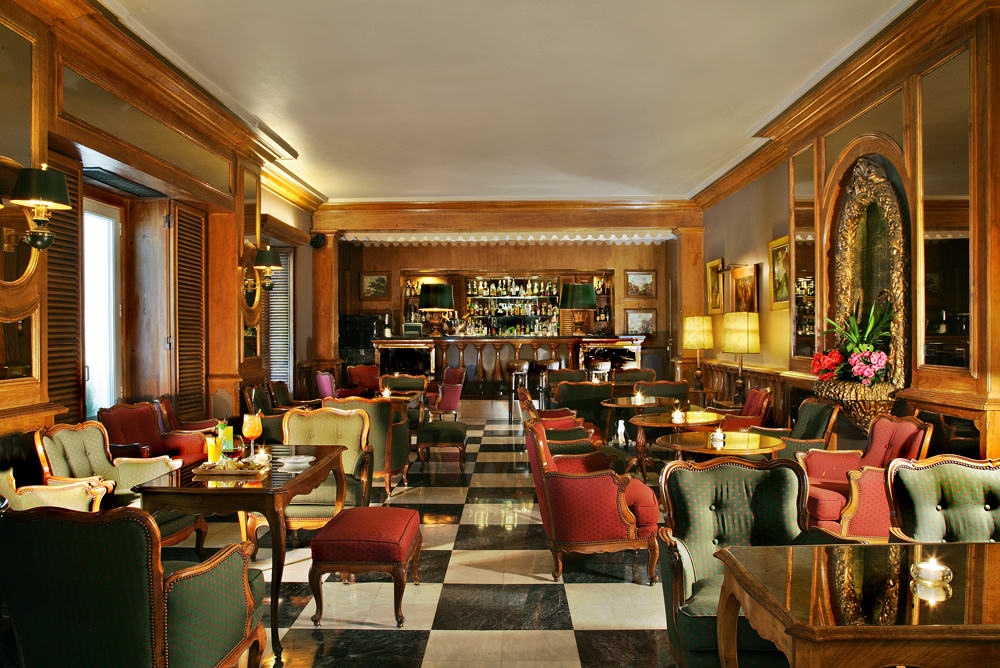 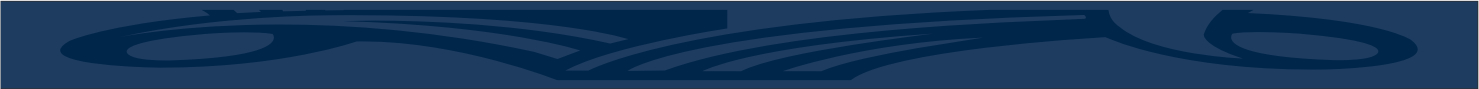 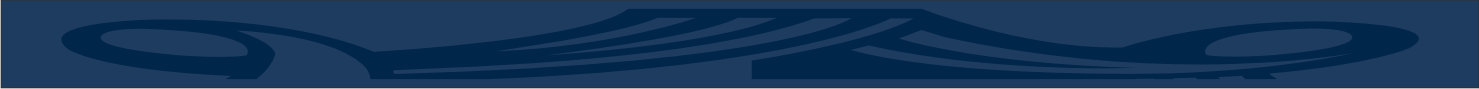 Bougainvillea Terrace with wonderful views to the pool and the casino Estoril gardens
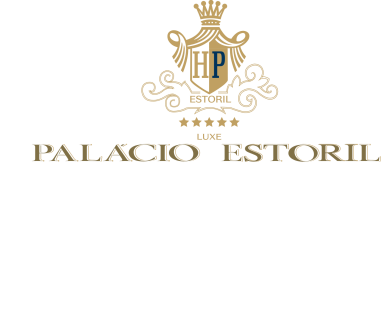 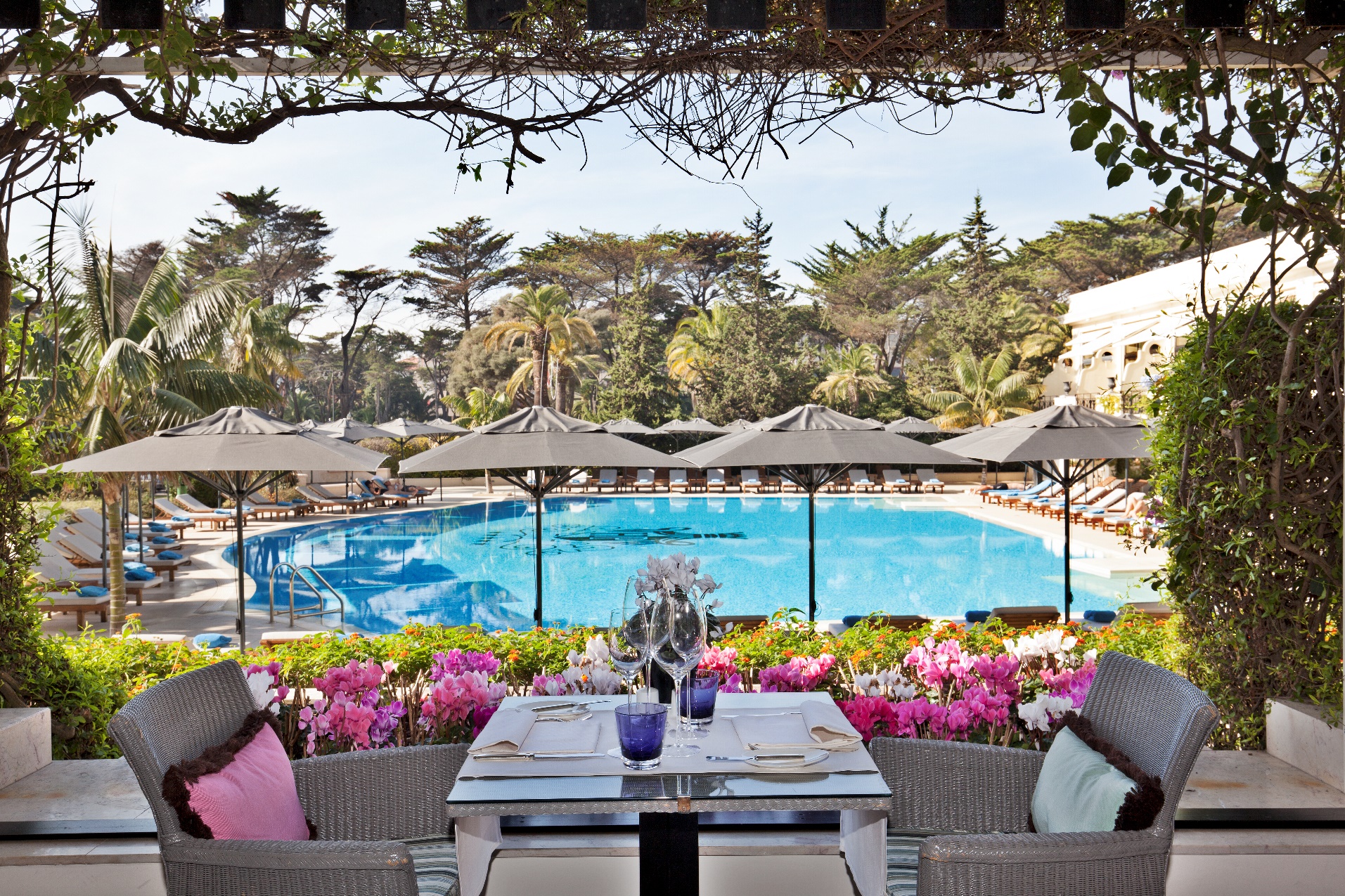 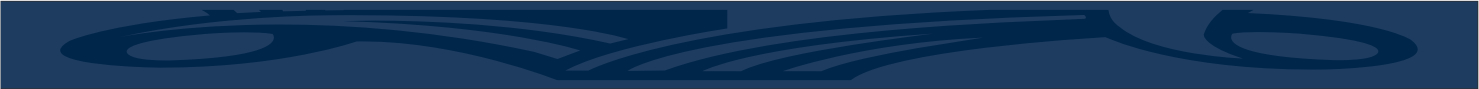 Our Grill Four Seasons – A fine dinning restaurant with portuguese and international cuisine.
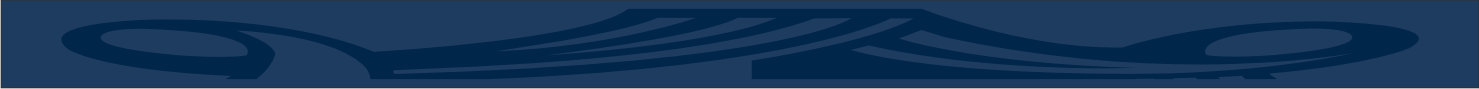 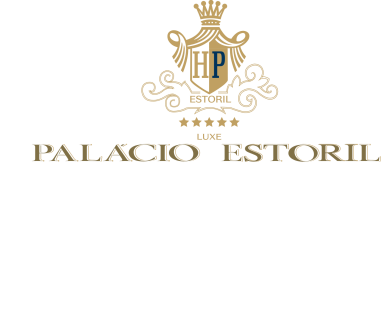 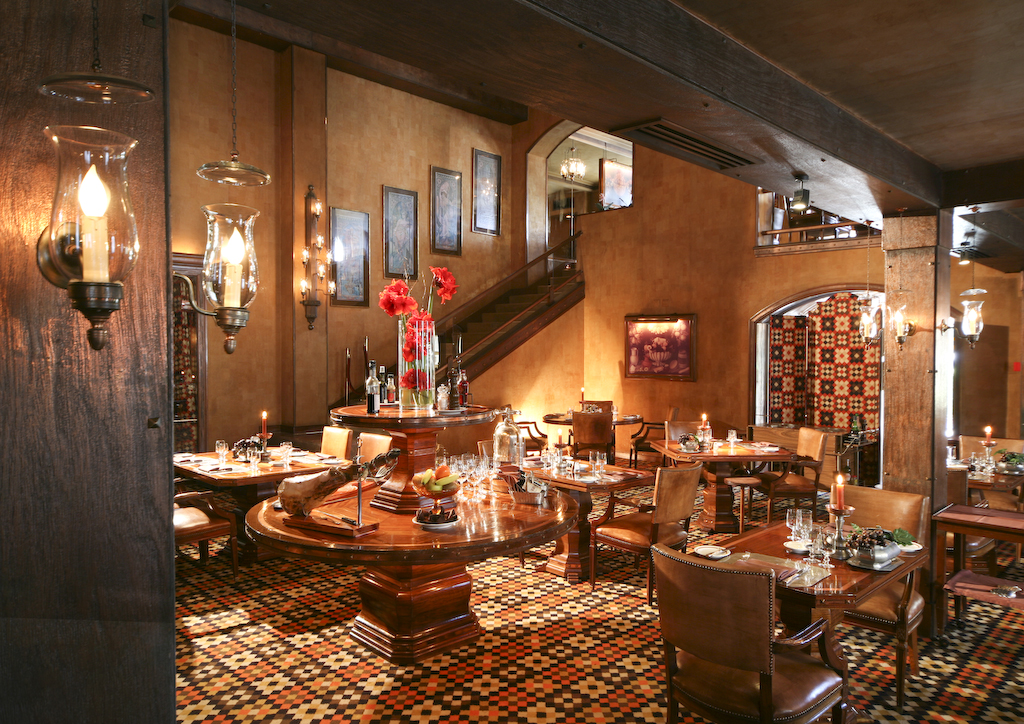 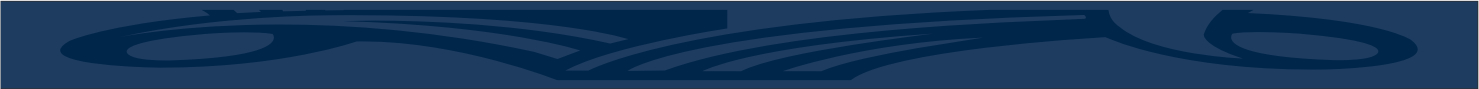 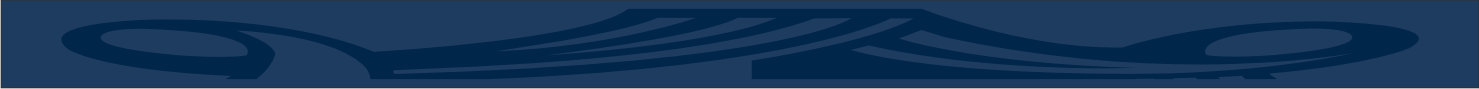 Banyan Tree Spa – Wellness, Harmony and tranquility…
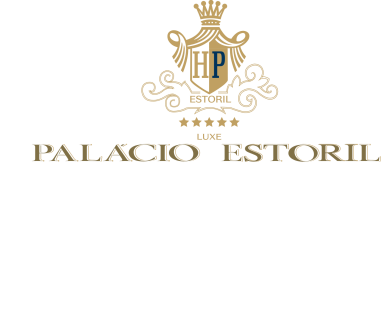 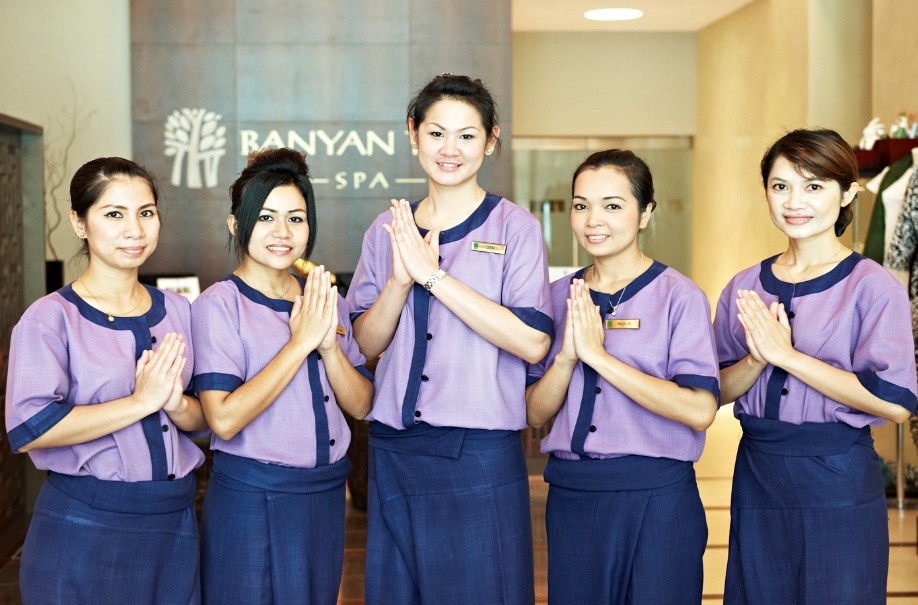 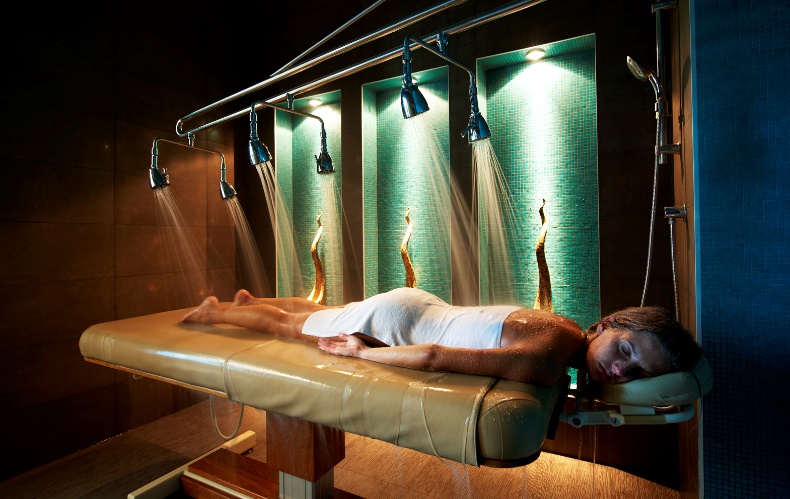 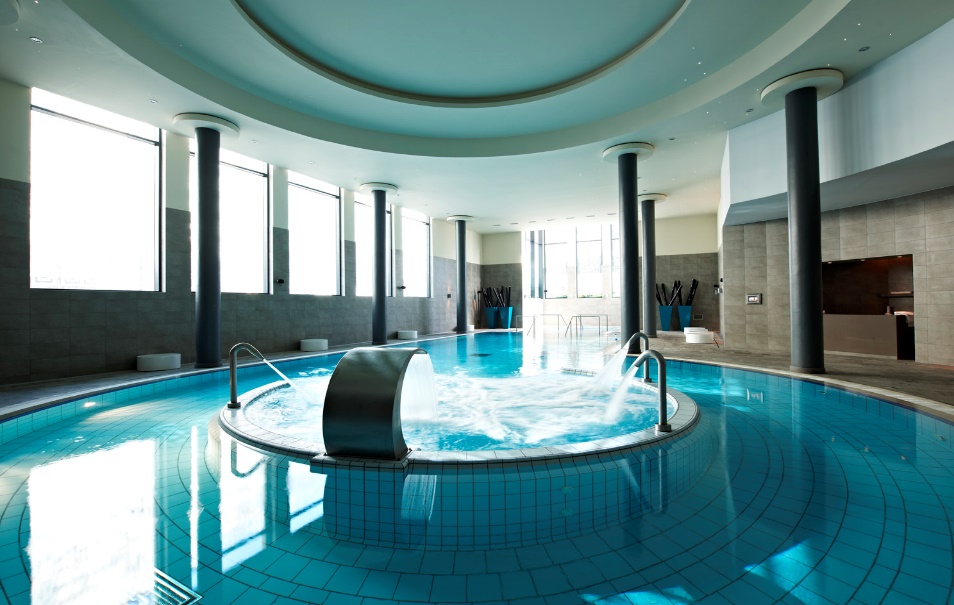 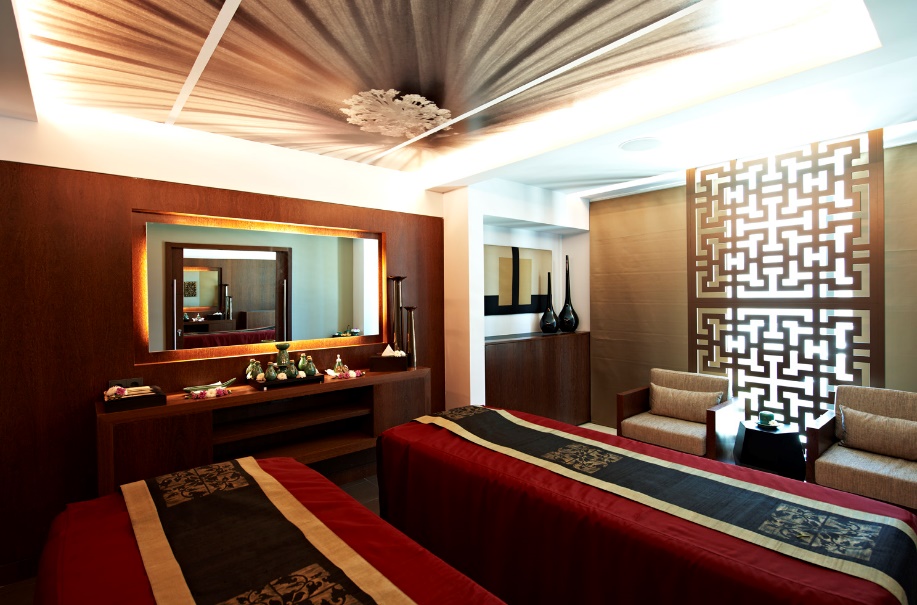 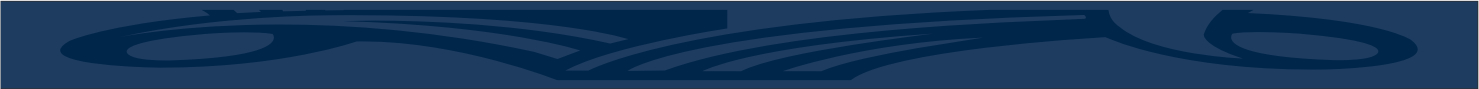 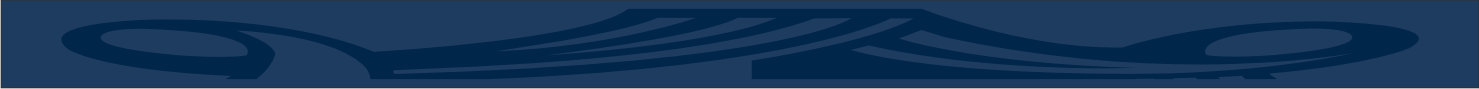 Estoril Golf – One of the best Golf courses of Portugal
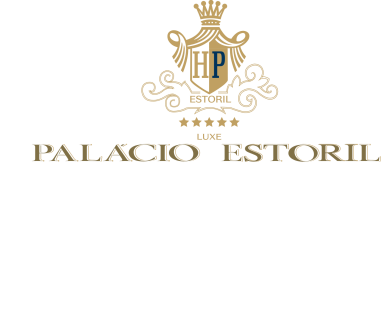 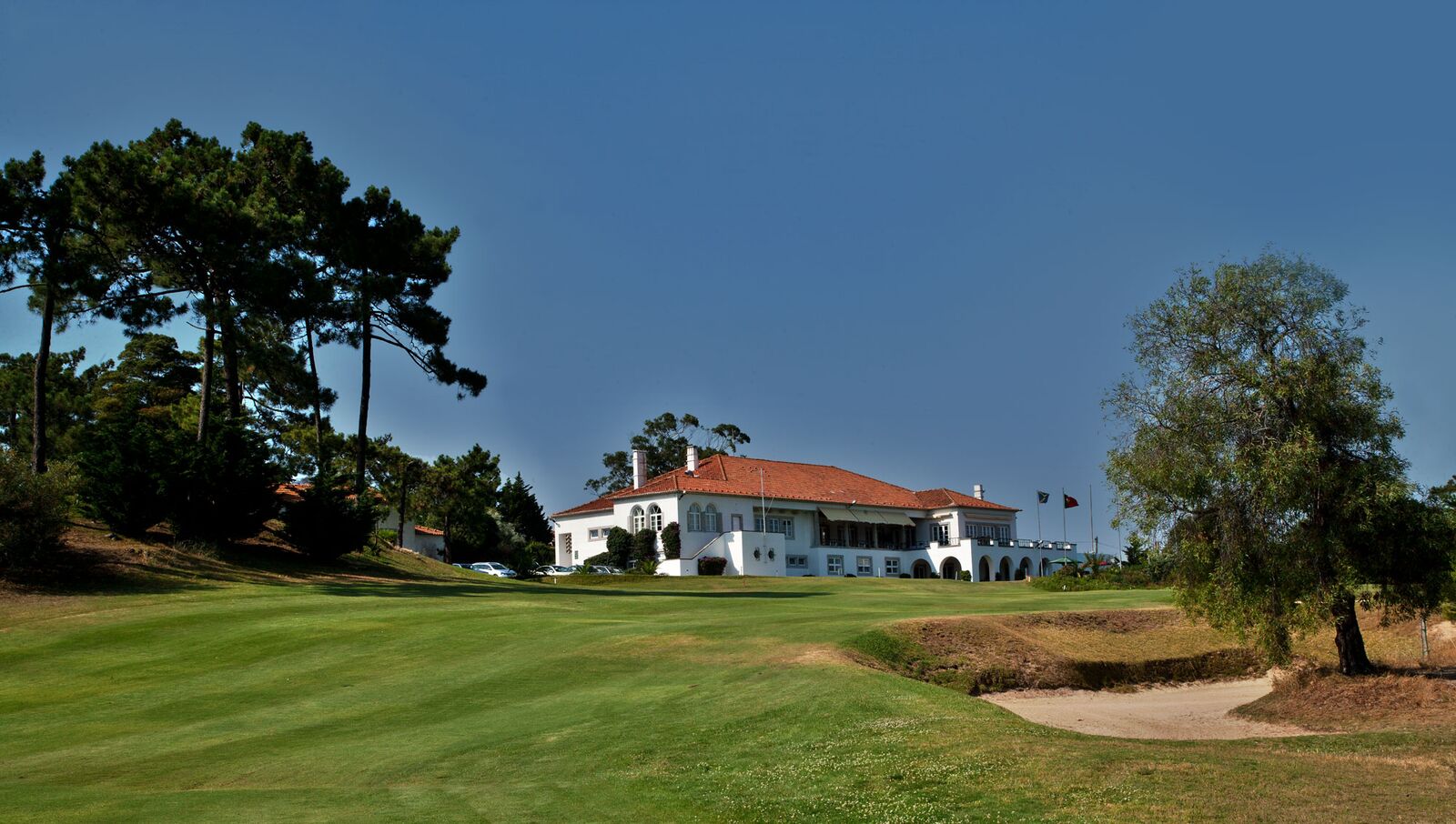 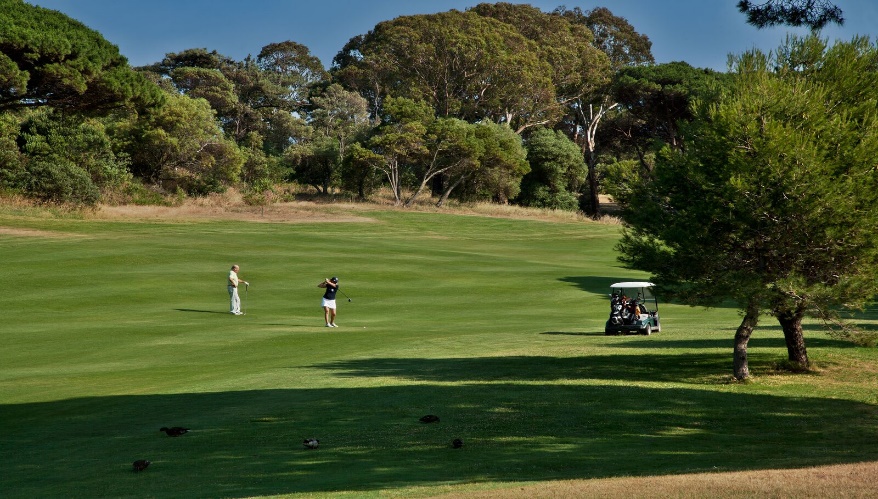 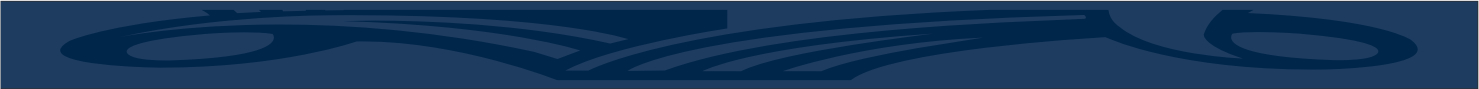 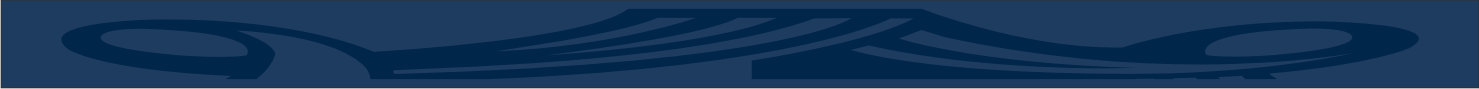 The Hotel Palácio also organizes all type of corporate events.
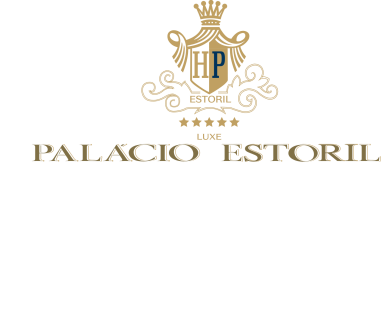 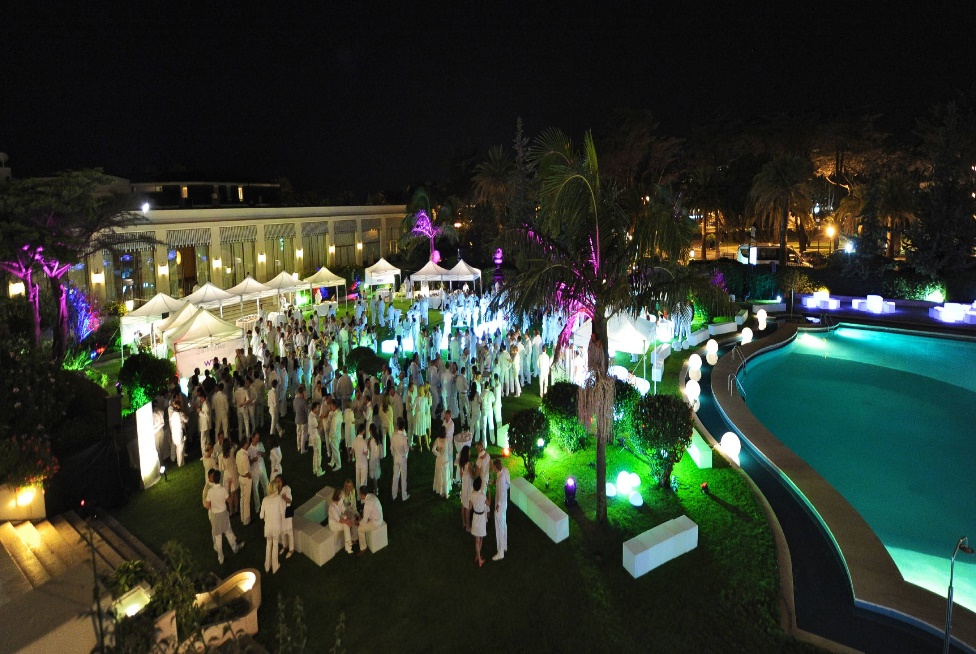 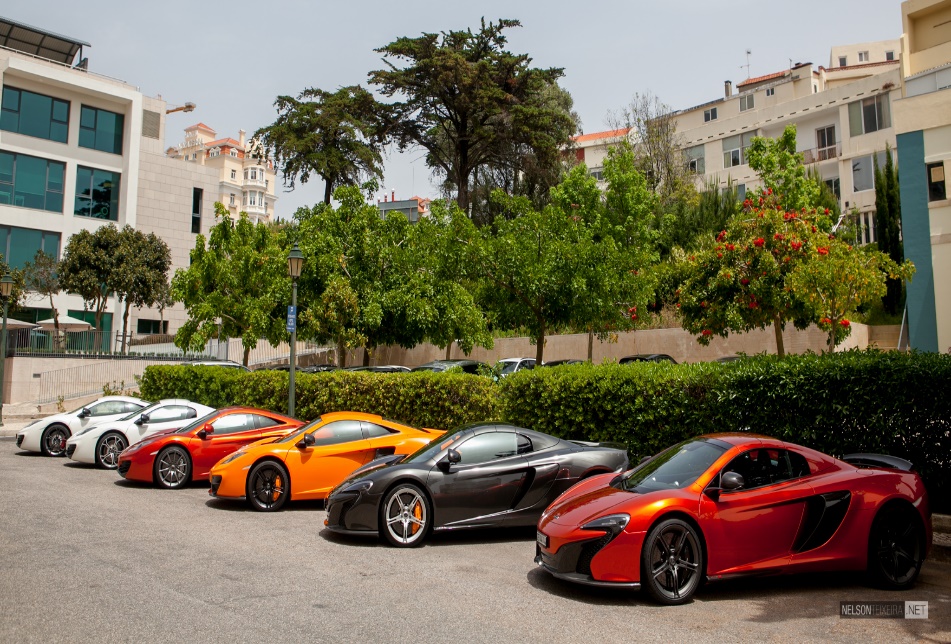 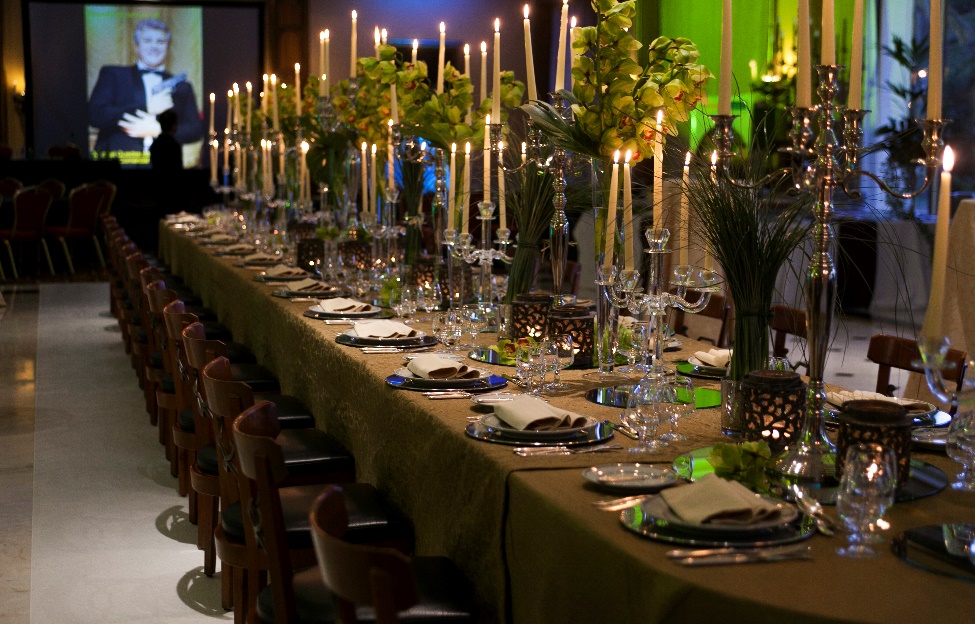 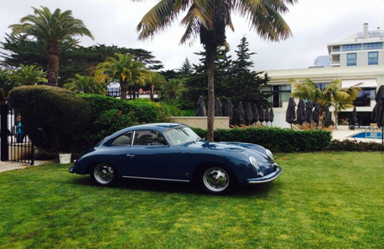 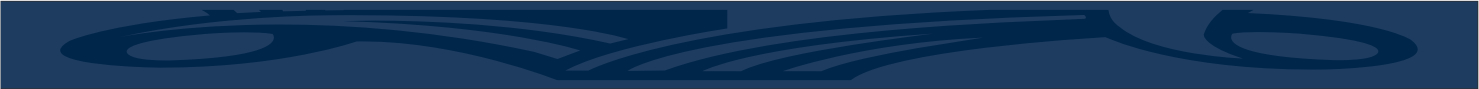 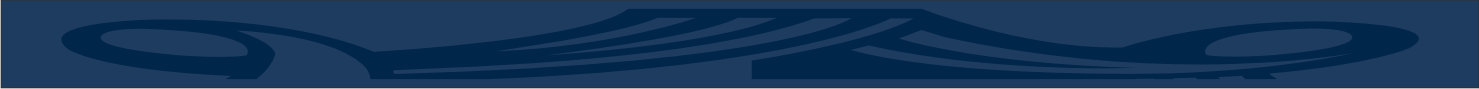 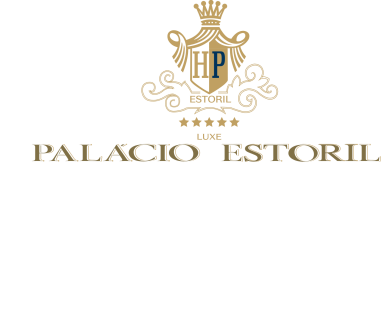 We create and design 007 corporate events..
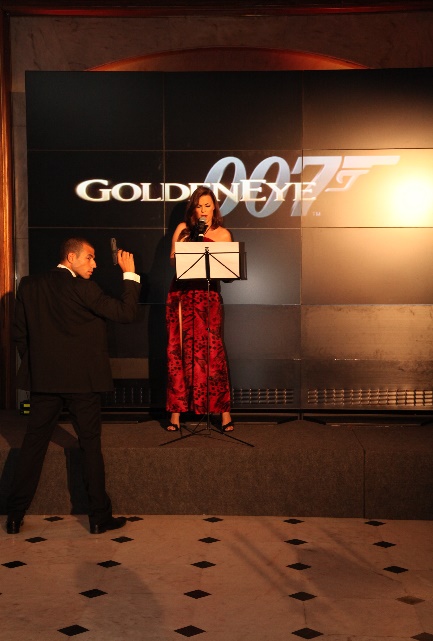 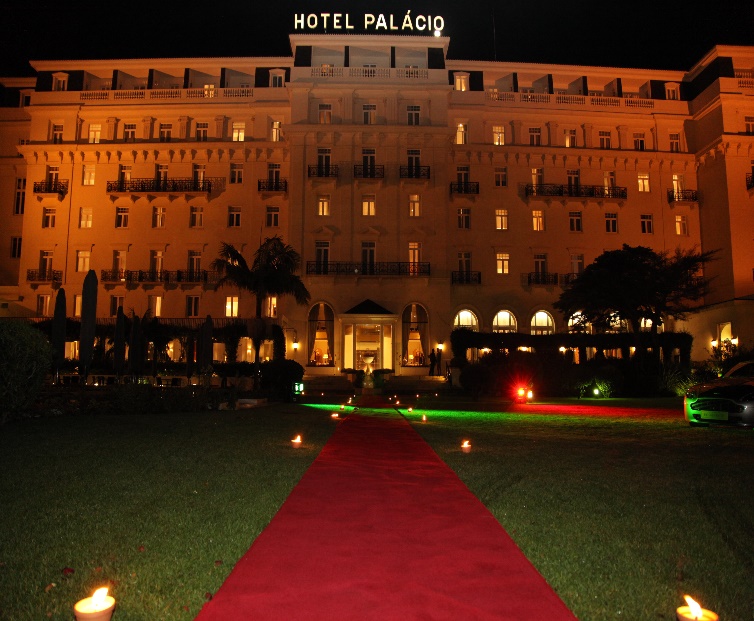 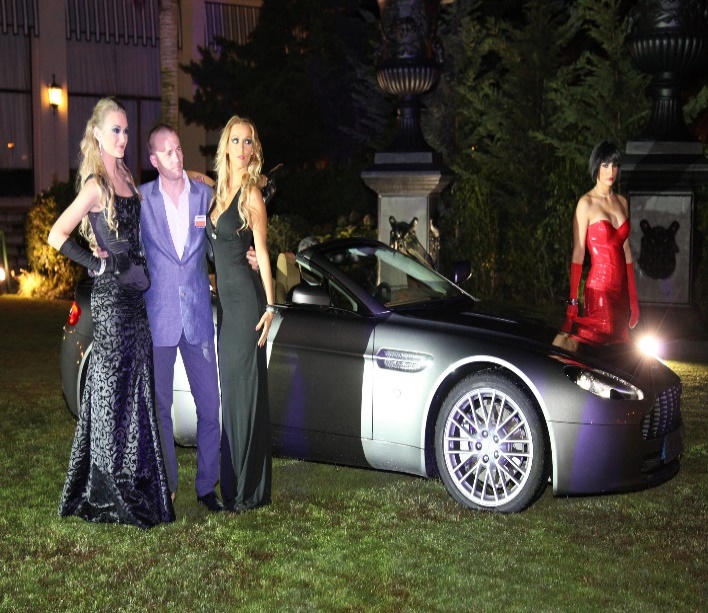 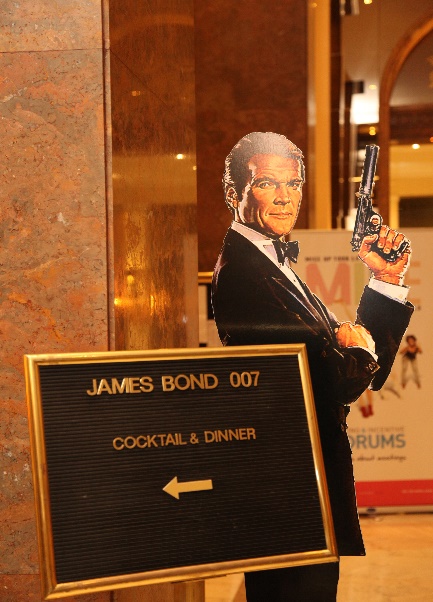 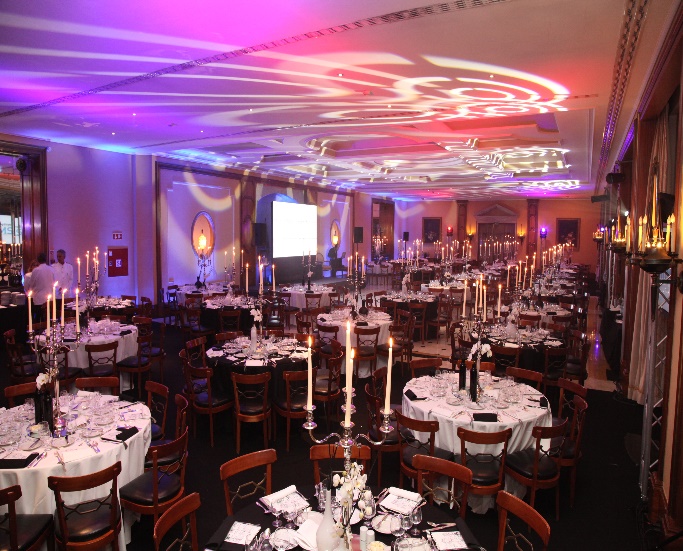 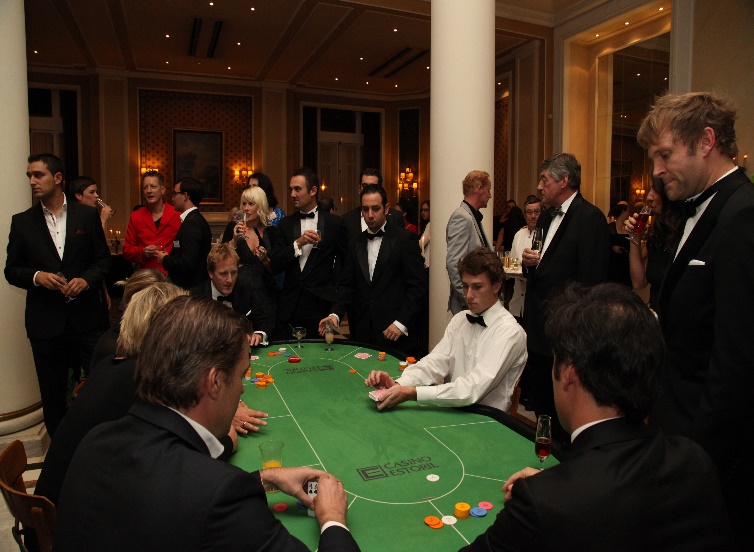 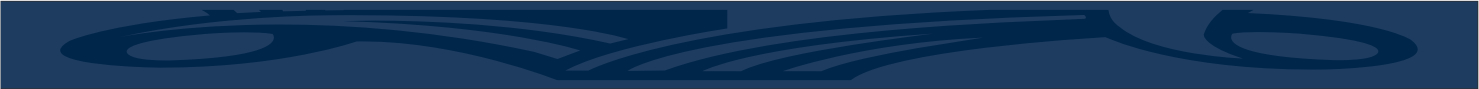 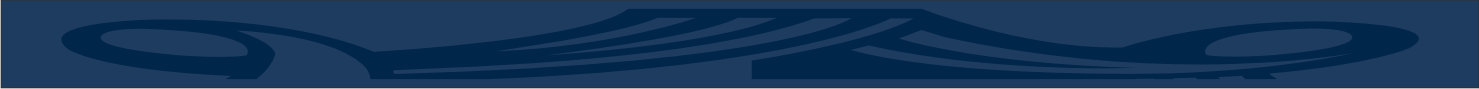 And your clients will get a certificate…
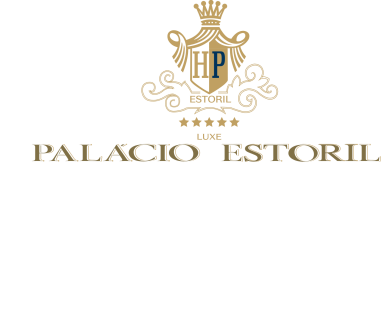 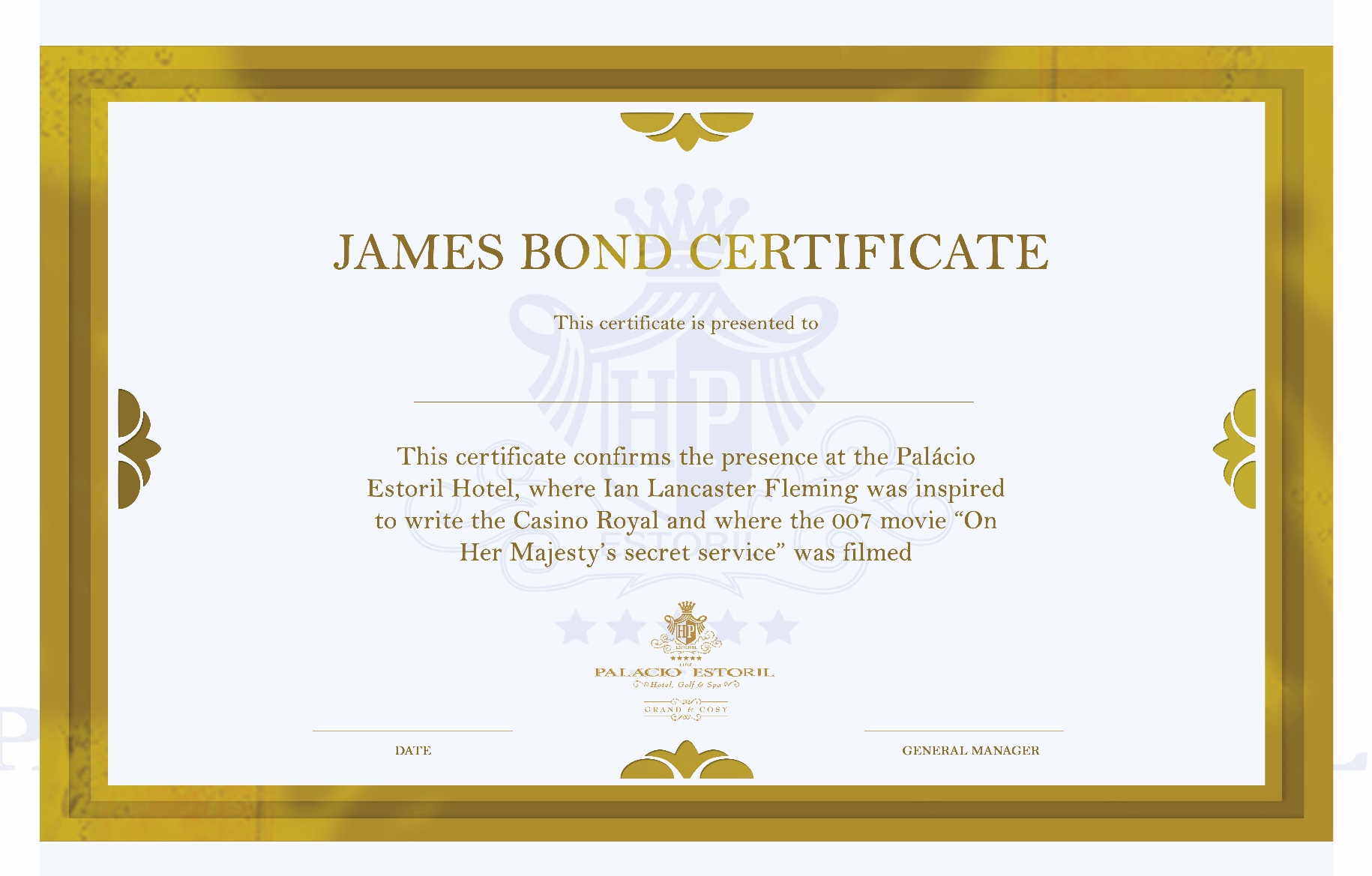 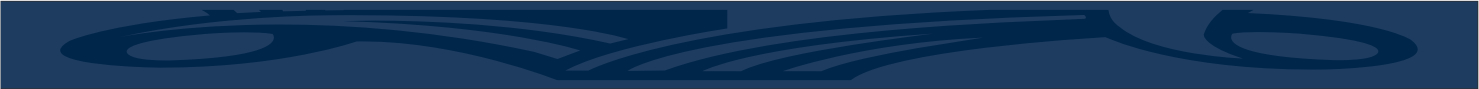 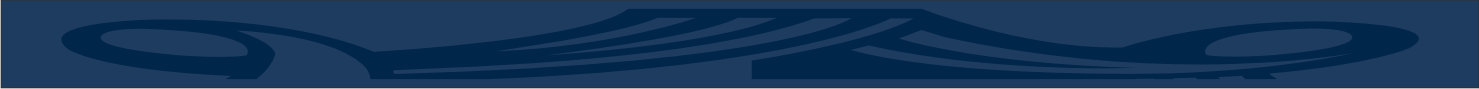 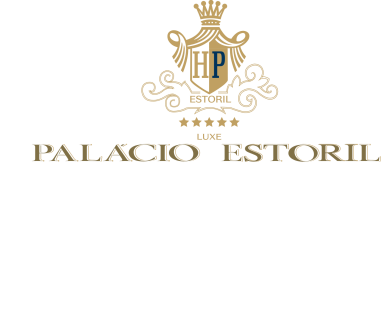 Unique selling points:

•Location:
In the center of Estoril, next to the casino and the beach.
A 20 minutes from Lisbon city center.
A 30 minutes from Lisbon airport



•Tradition: 87 years of history and experience.

•Hospitality: Dedicated service and very well trained staff (50% of the staff have been working in the Palácio over 25 years)
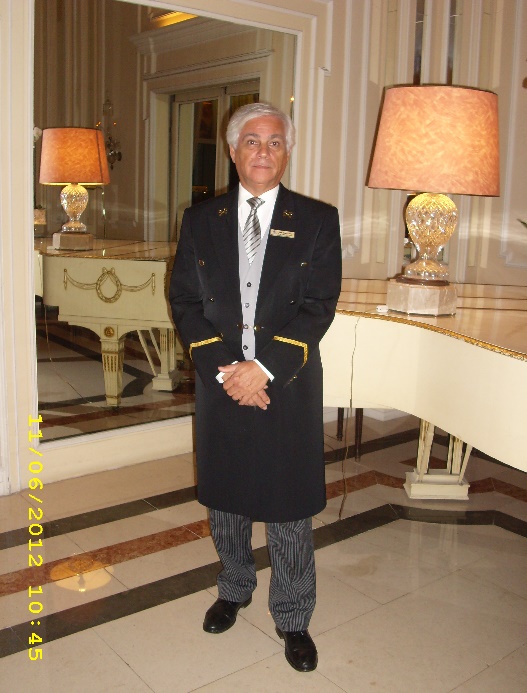 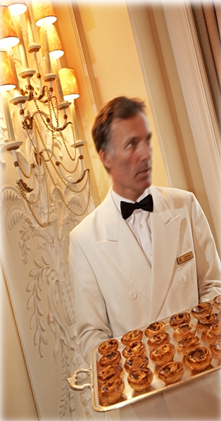 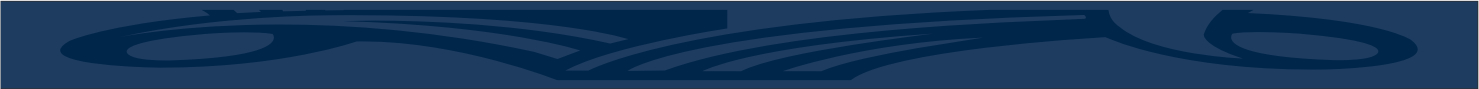 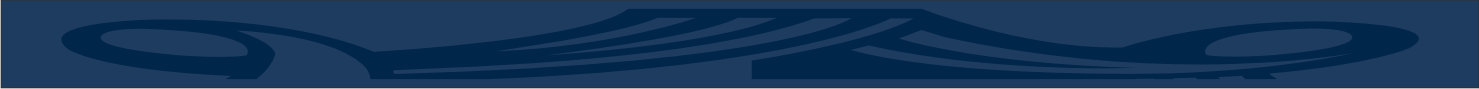 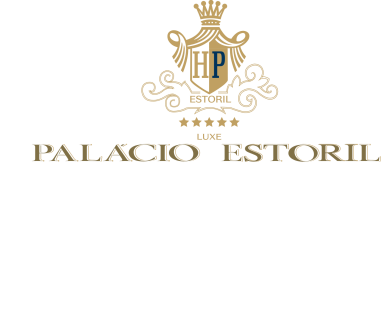 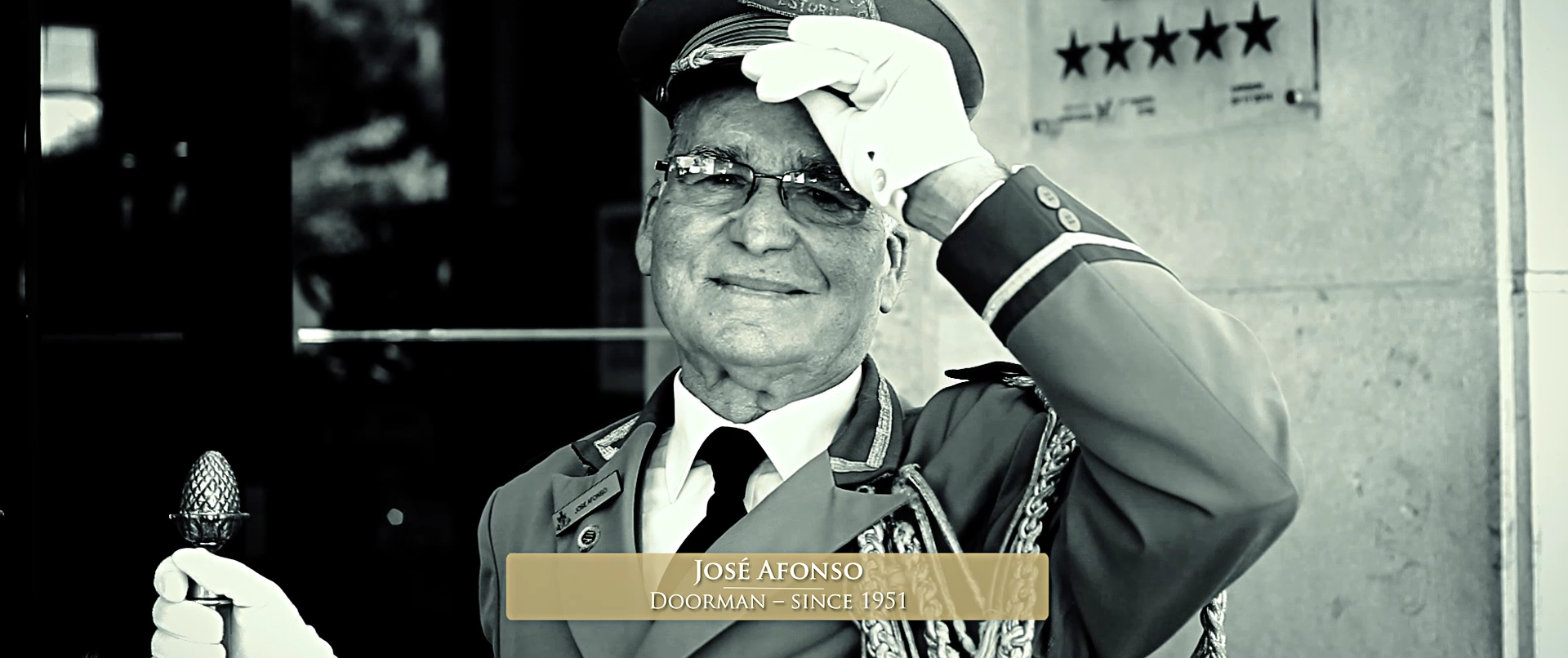 “As always the best service and hospitality.”  Prince Paul of Romania
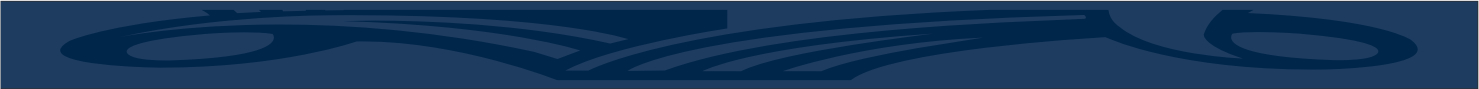 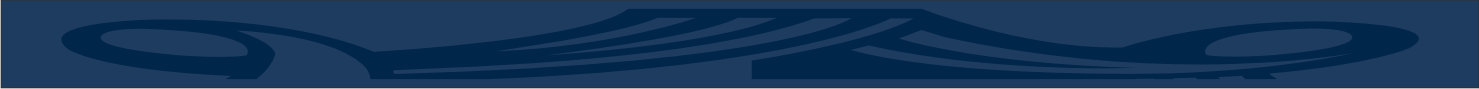 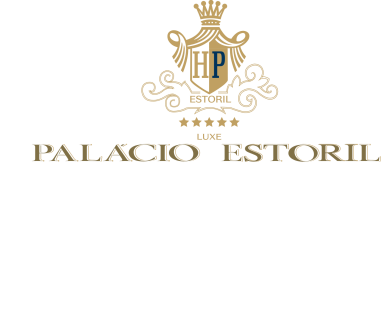 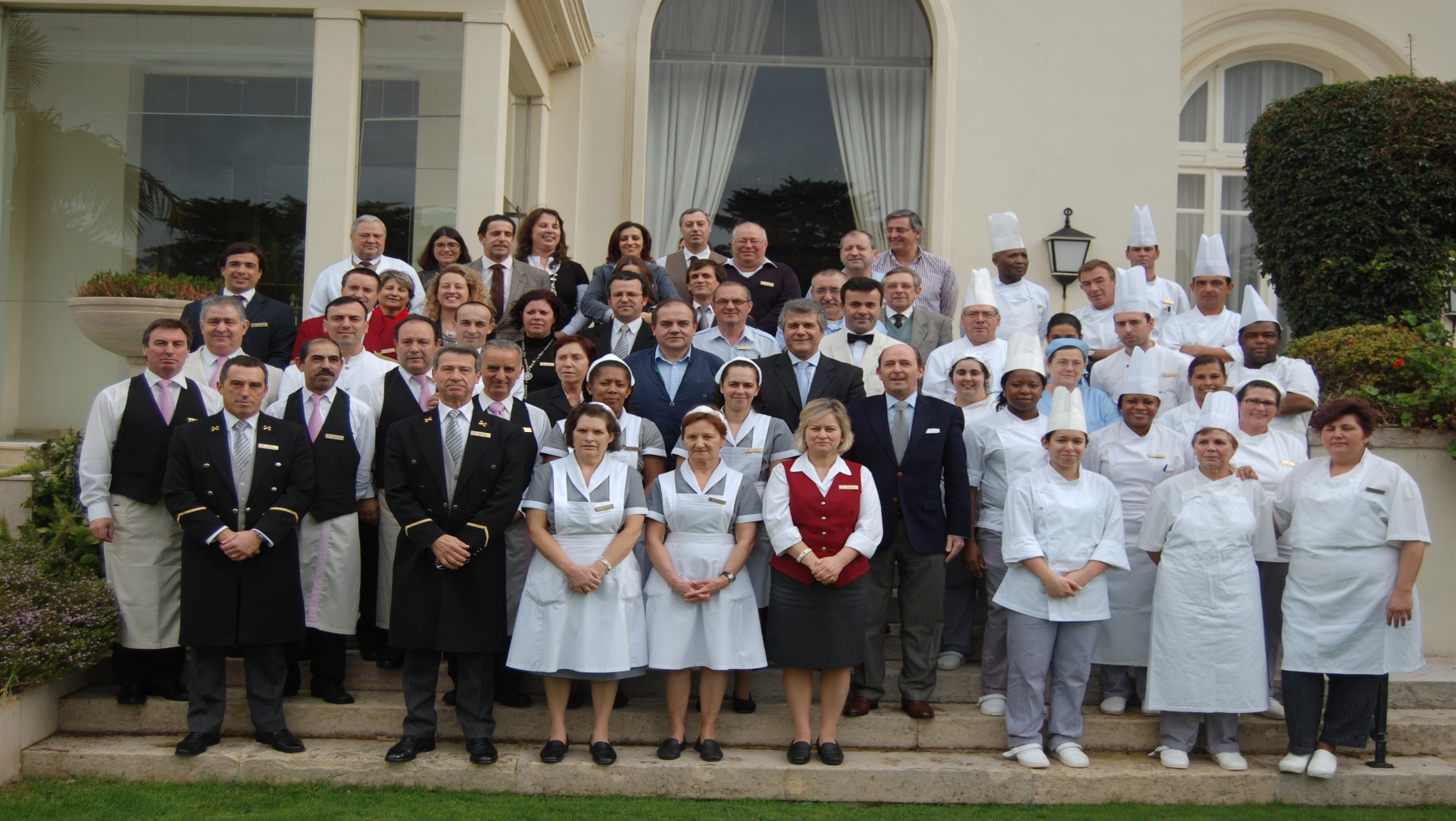 HOPE TO SEE YOU IN PORTUGAL!
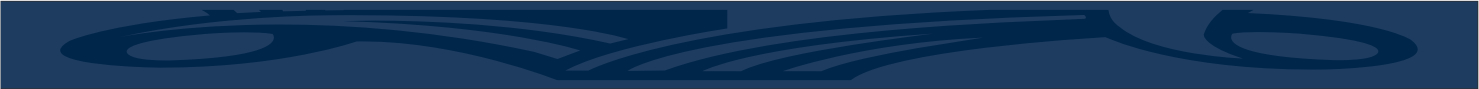